Goals setting & Action Plan
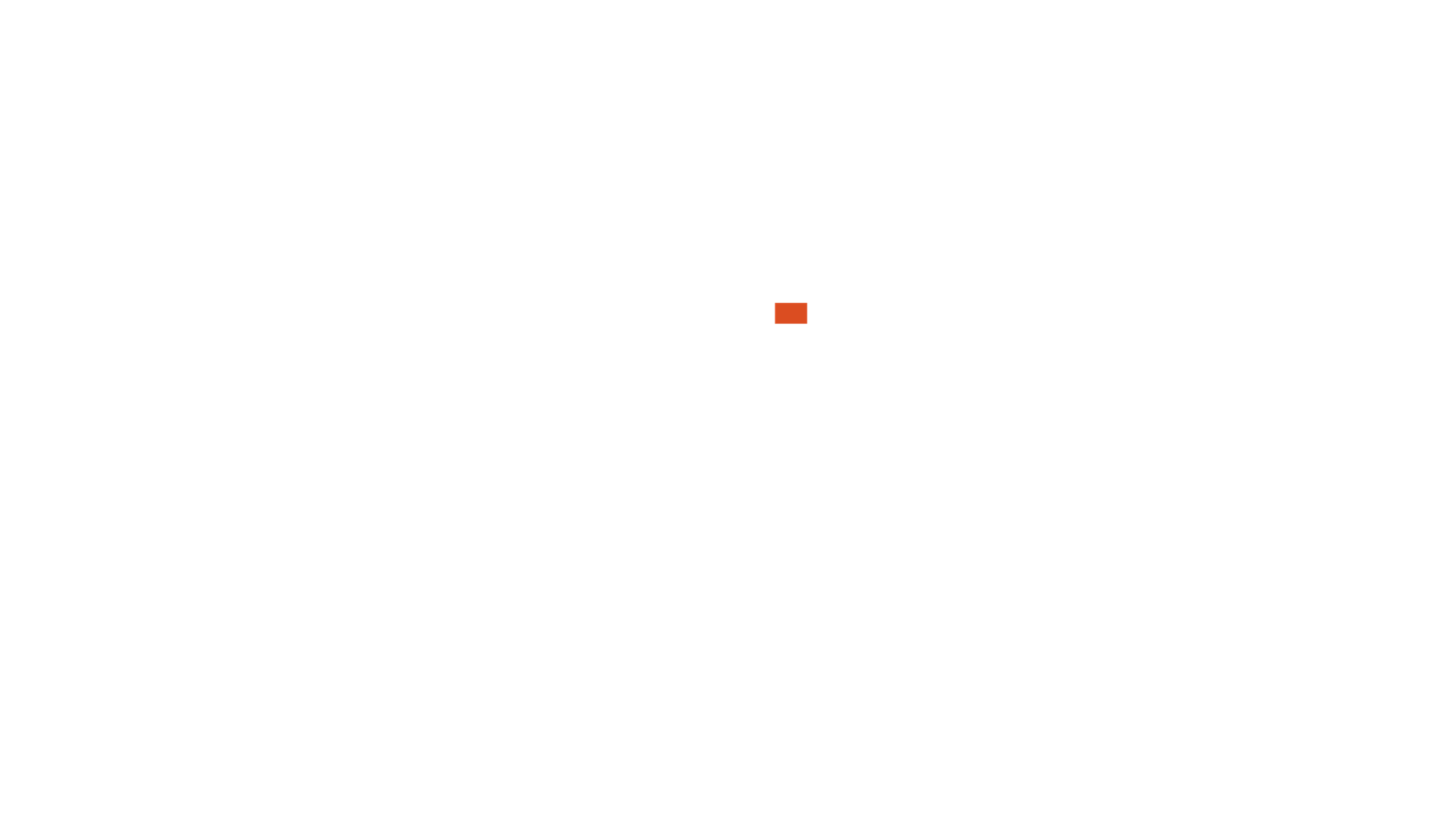 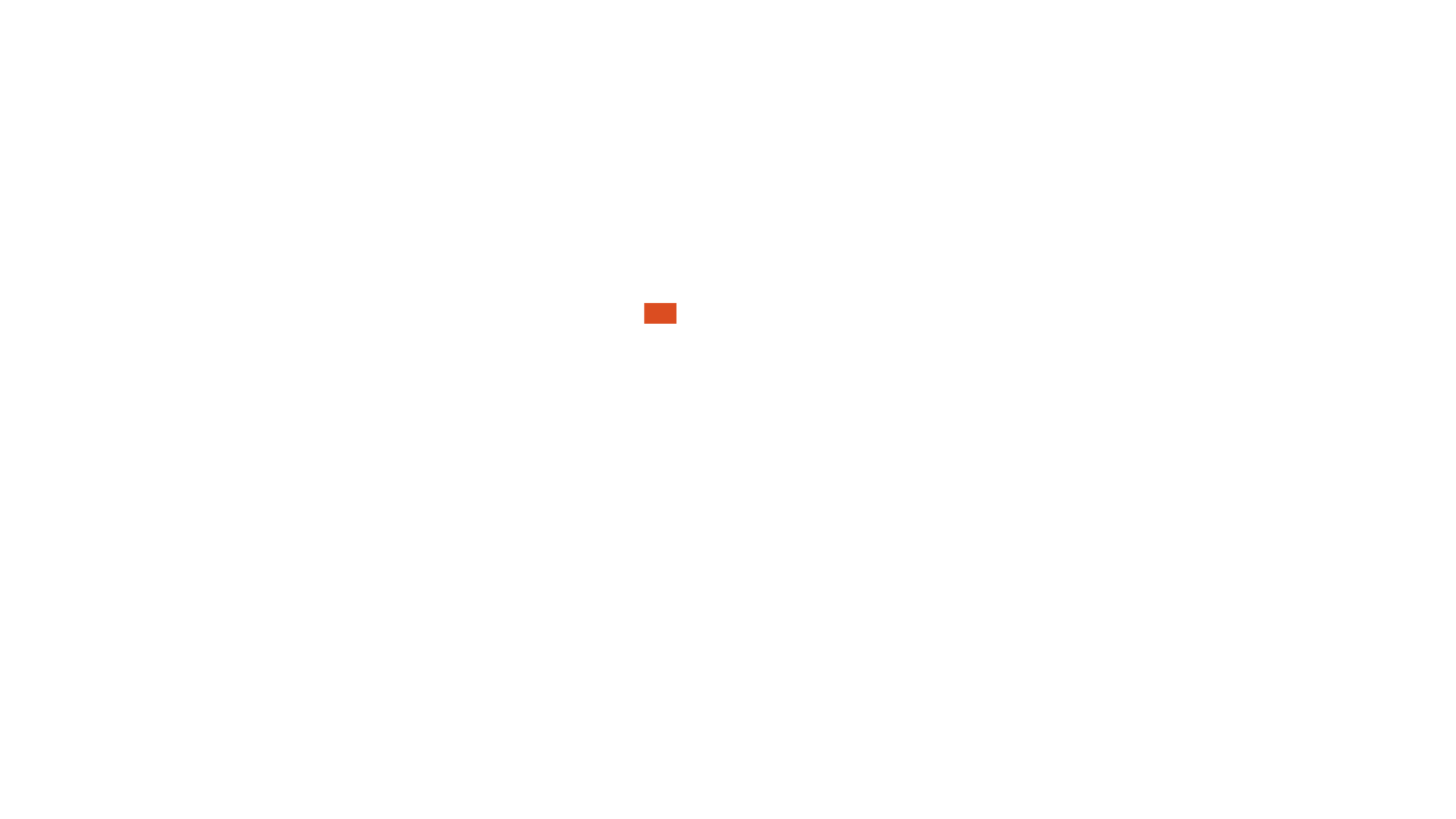 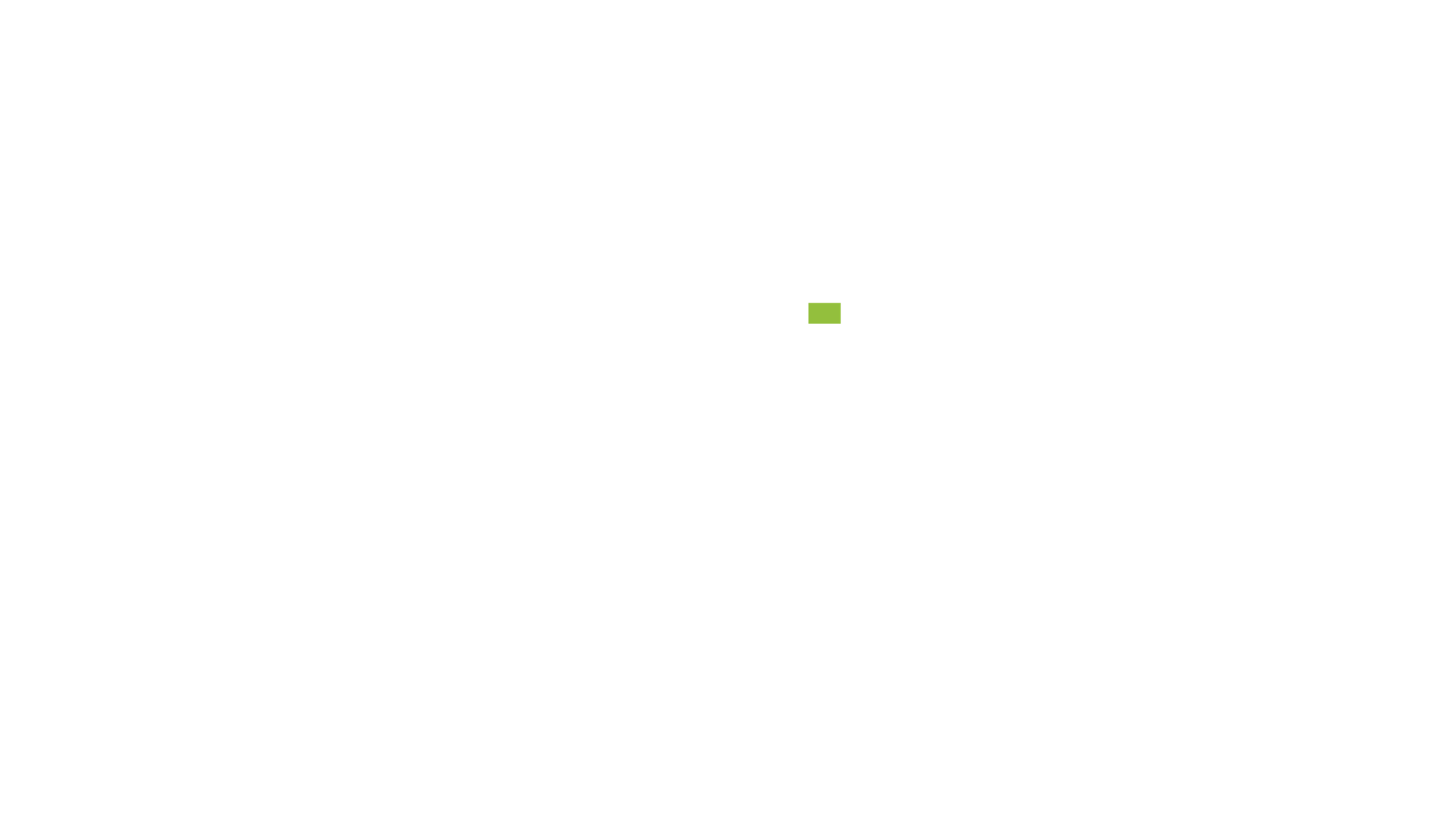 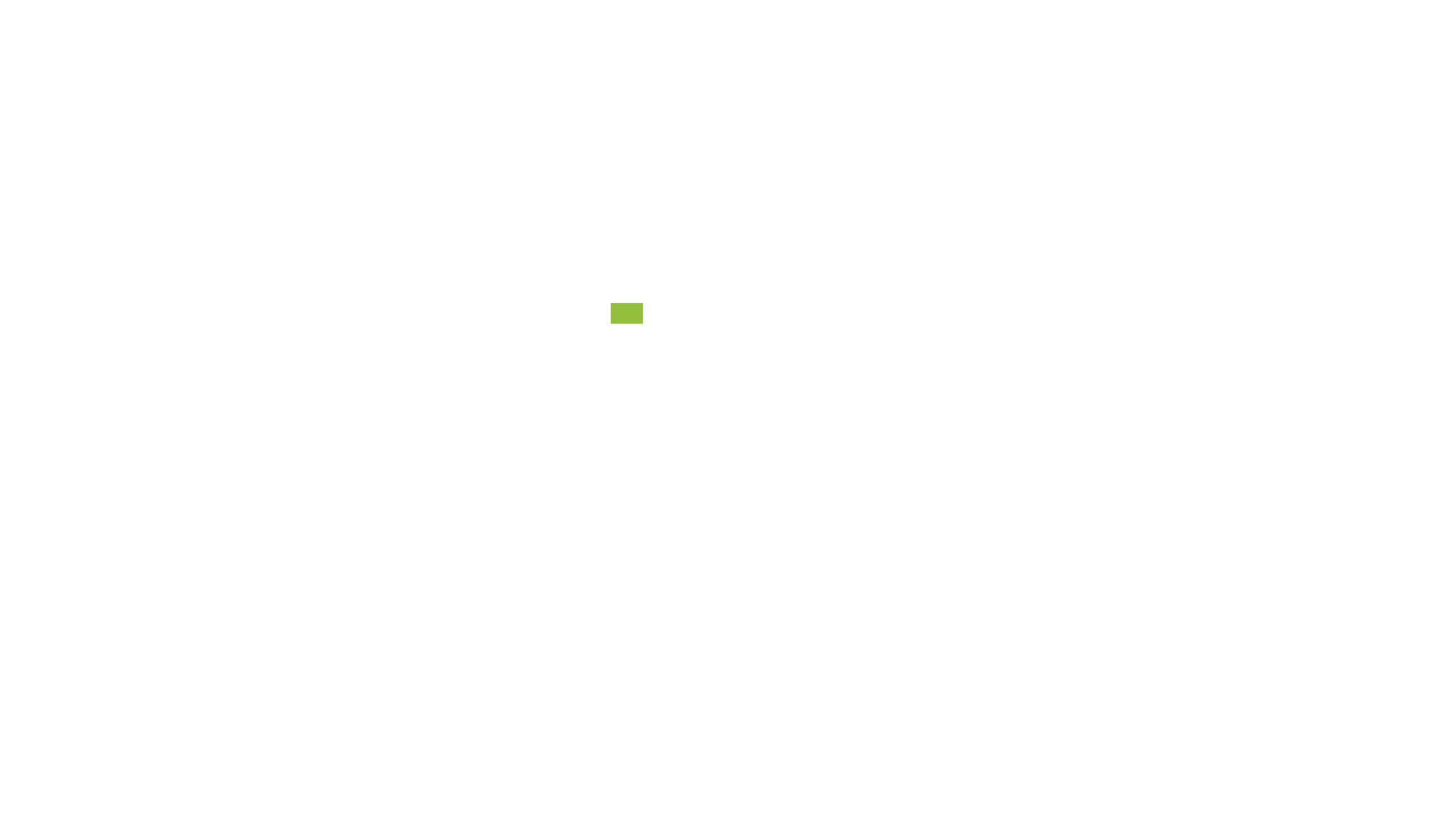 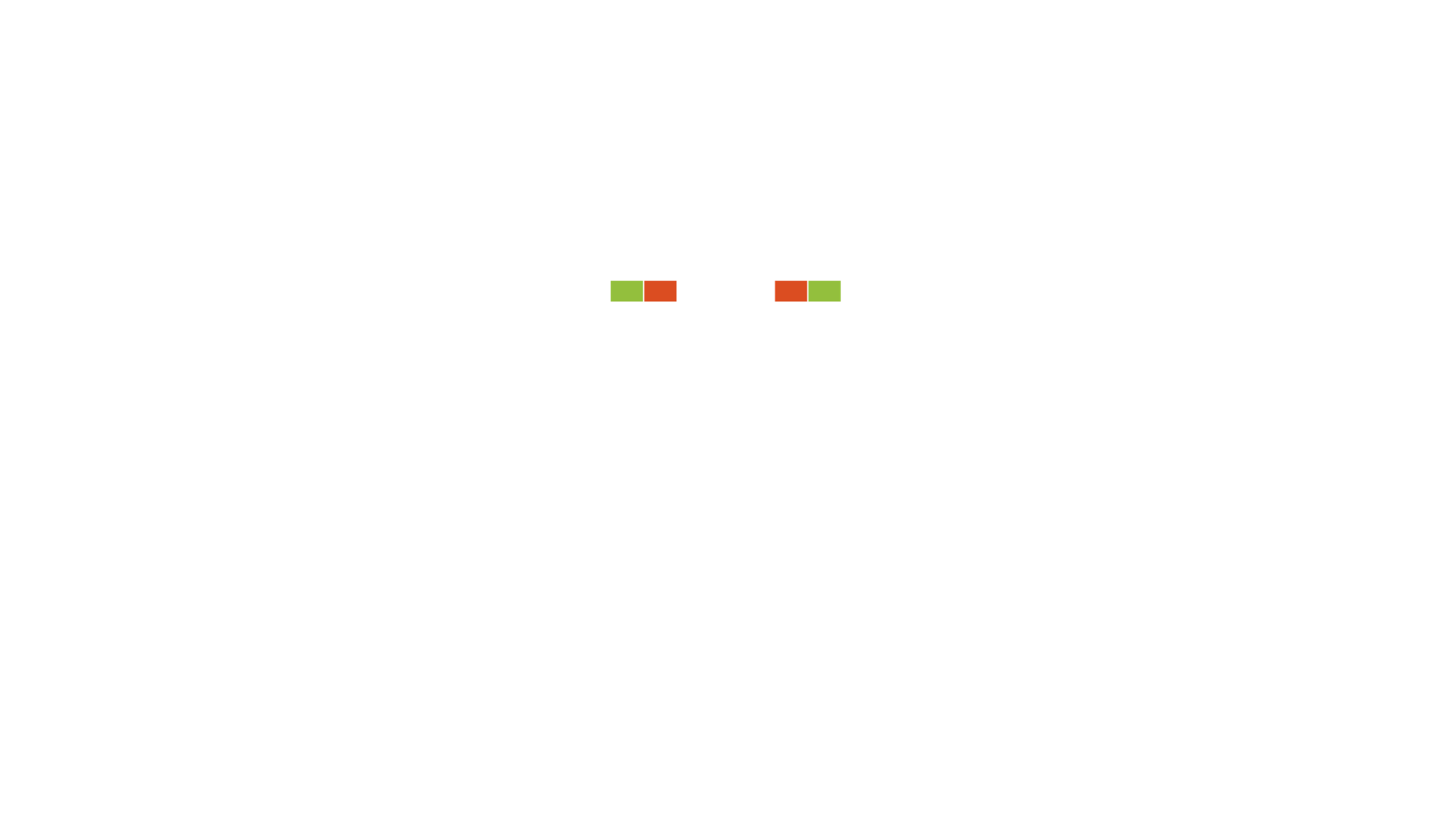 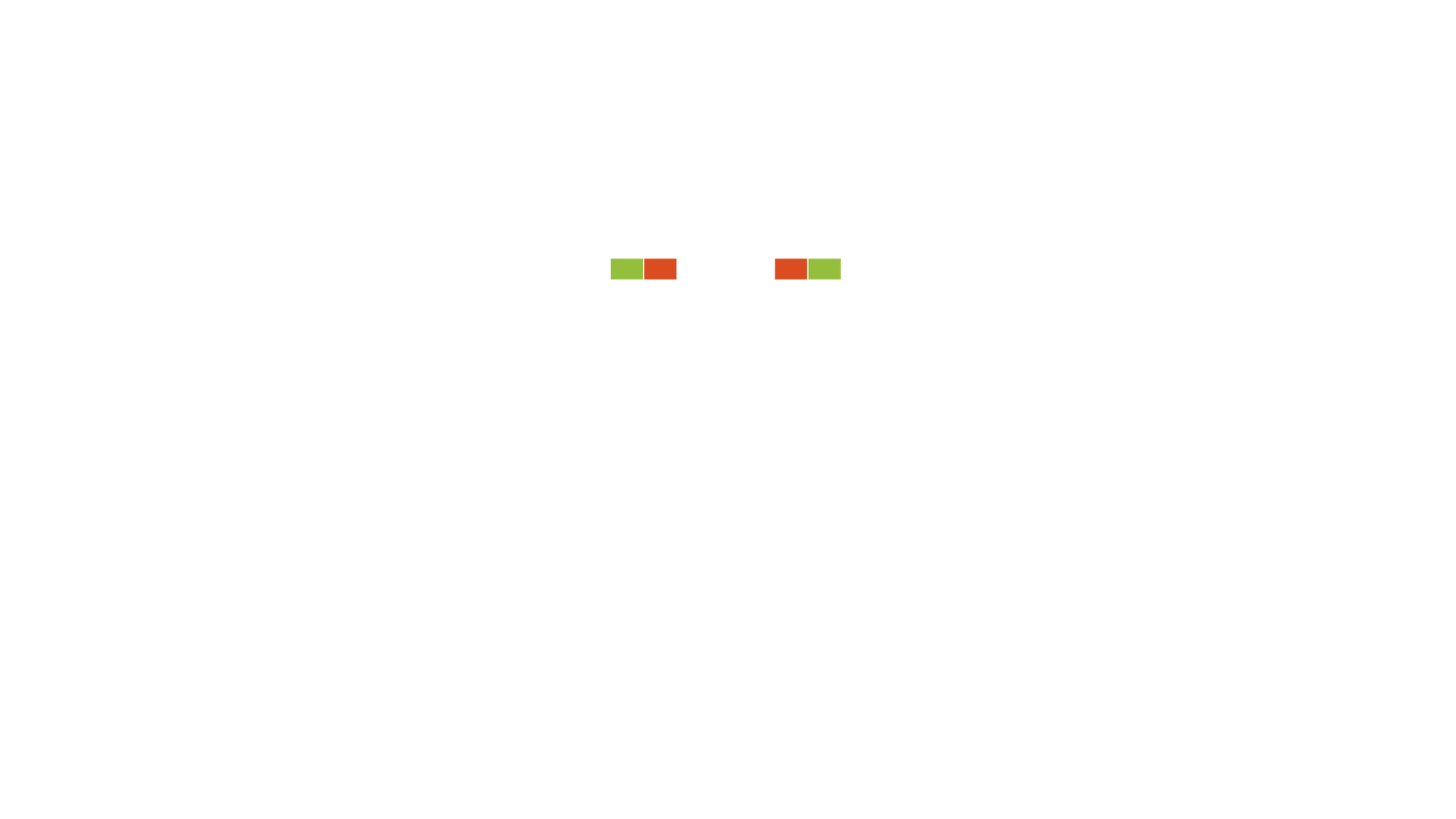 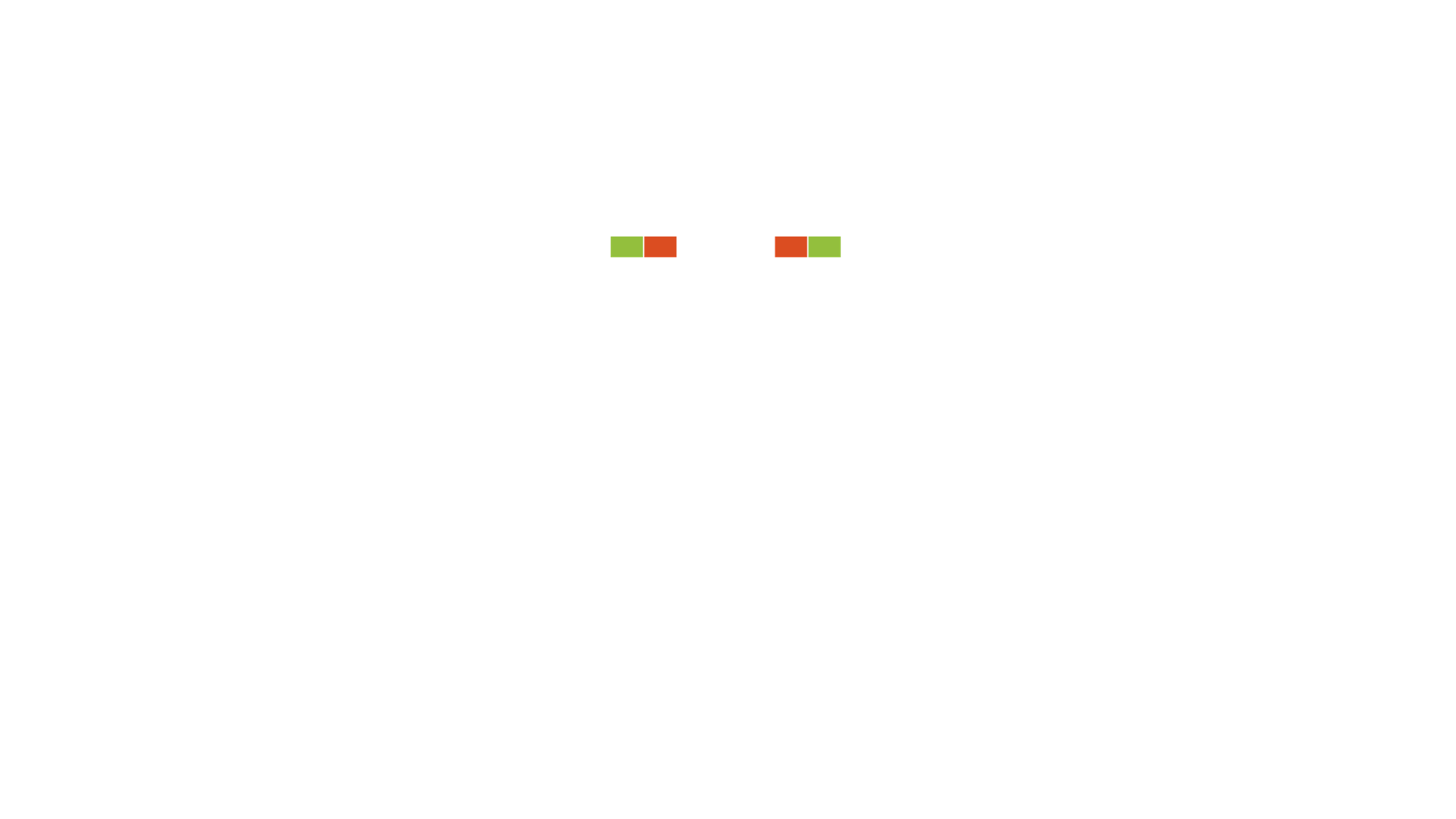 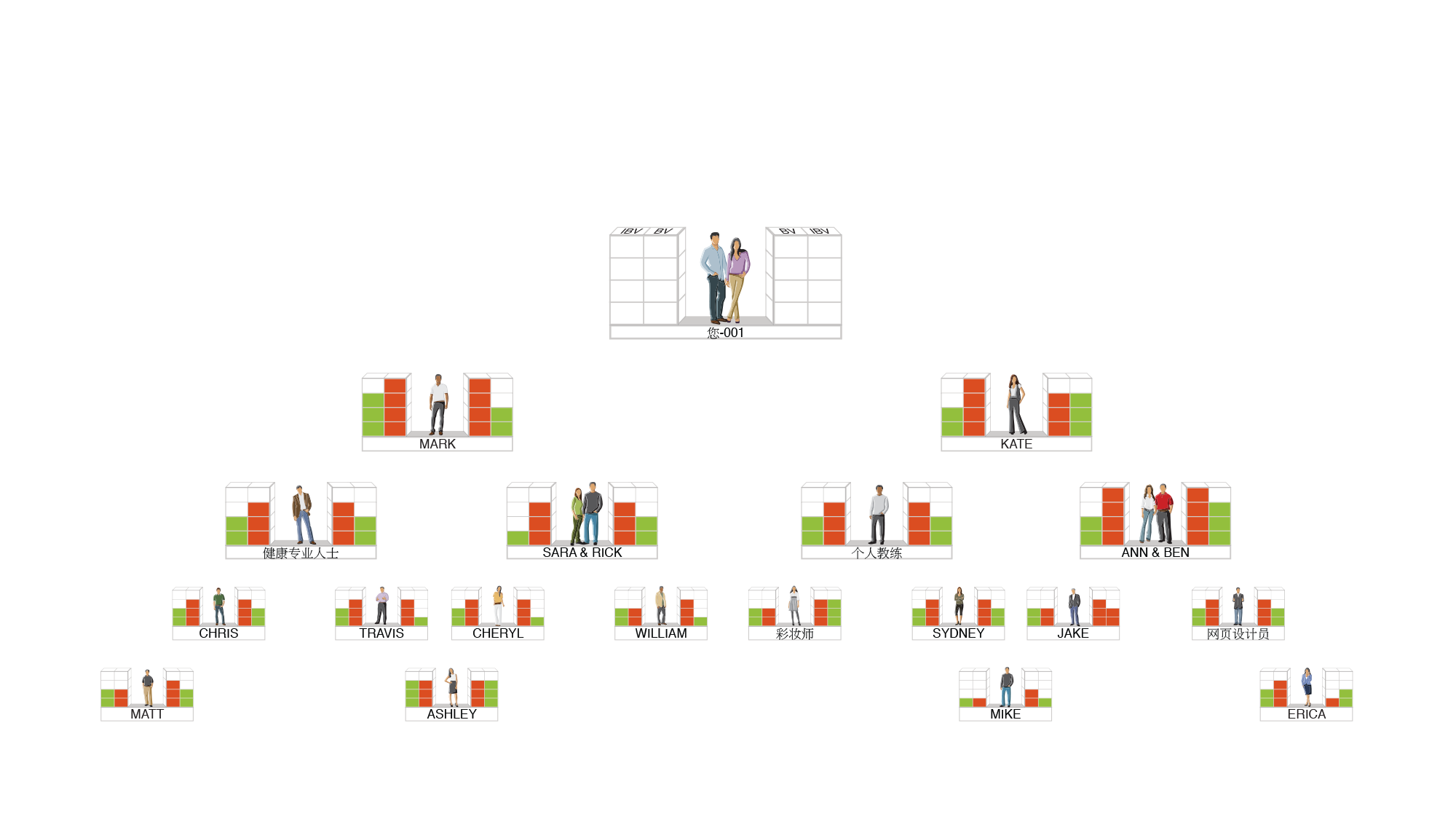 AS YOUR ORGANIZATION EXPANDS
The frequency of commissions earned increases until it occurs weekly
5000 / 5000 = RM2,400
3600 / 3600 = RM1,200
2400 / 2400 = RM1,200
1200 / 1200 = RM1,200
 	         RM6,000
5000 / 5000 = RM2,400
3600 / 3600 = RM1,200
2400 / 2400 = RM1,200
1200 / 1200 = RM1,200
 	         RM6,000
5000
5000
BV
IBV
3600
3600
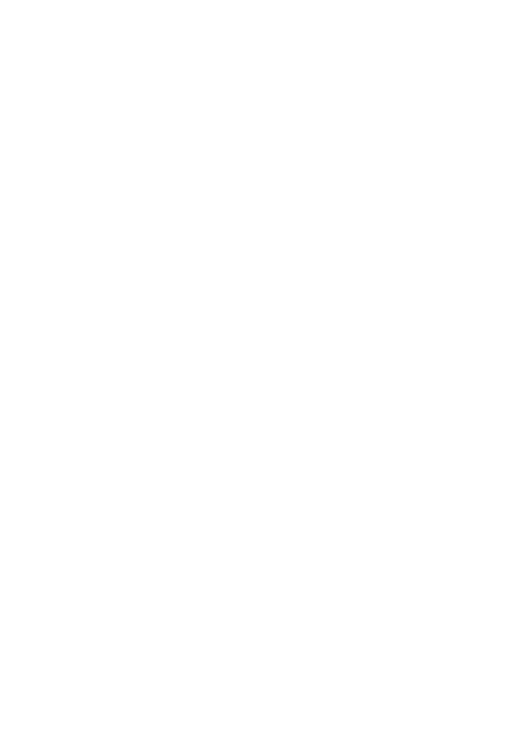 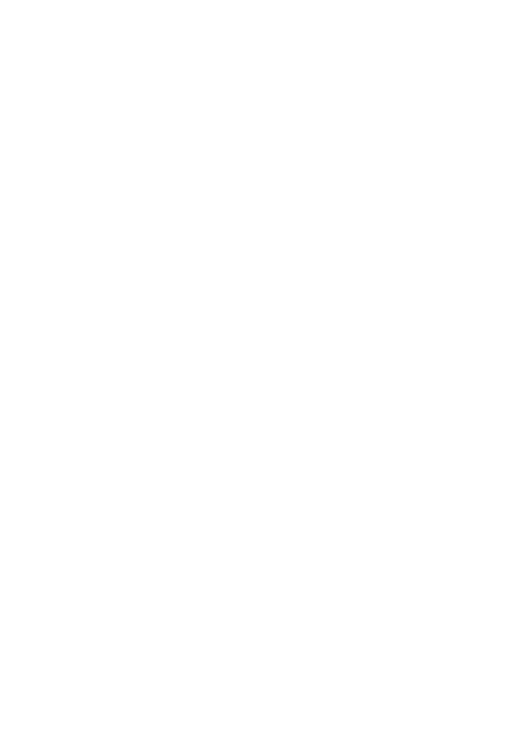 2400
2400
1200
1200
TOTAL WEEKLY POTENTIAL RM12,000 PER BDC
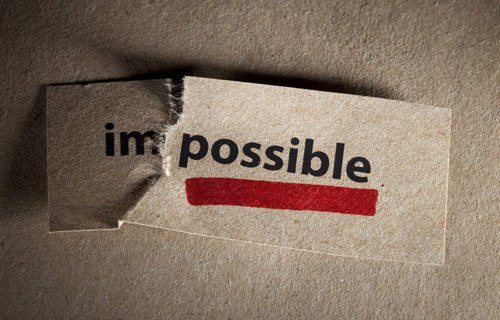 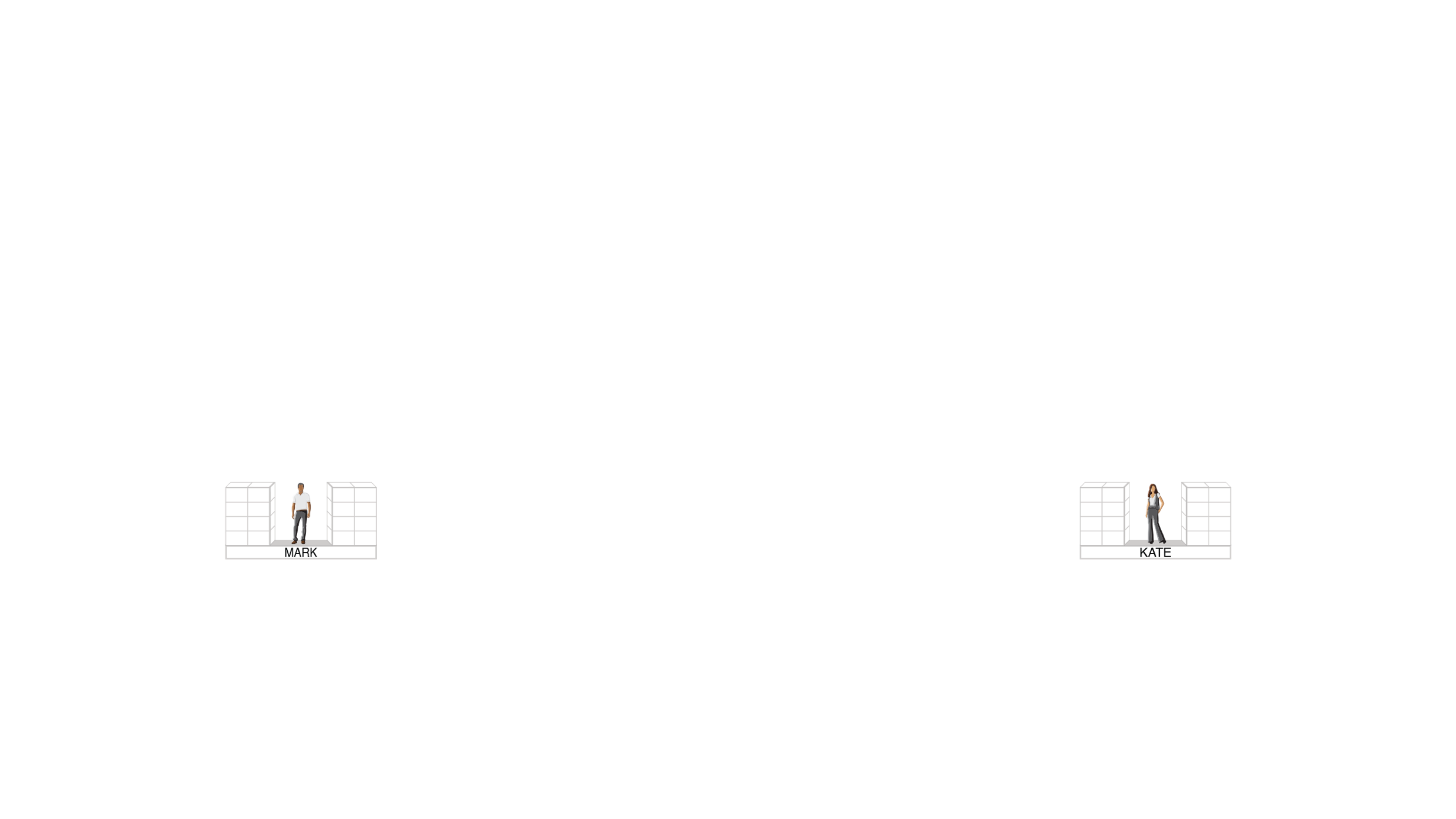 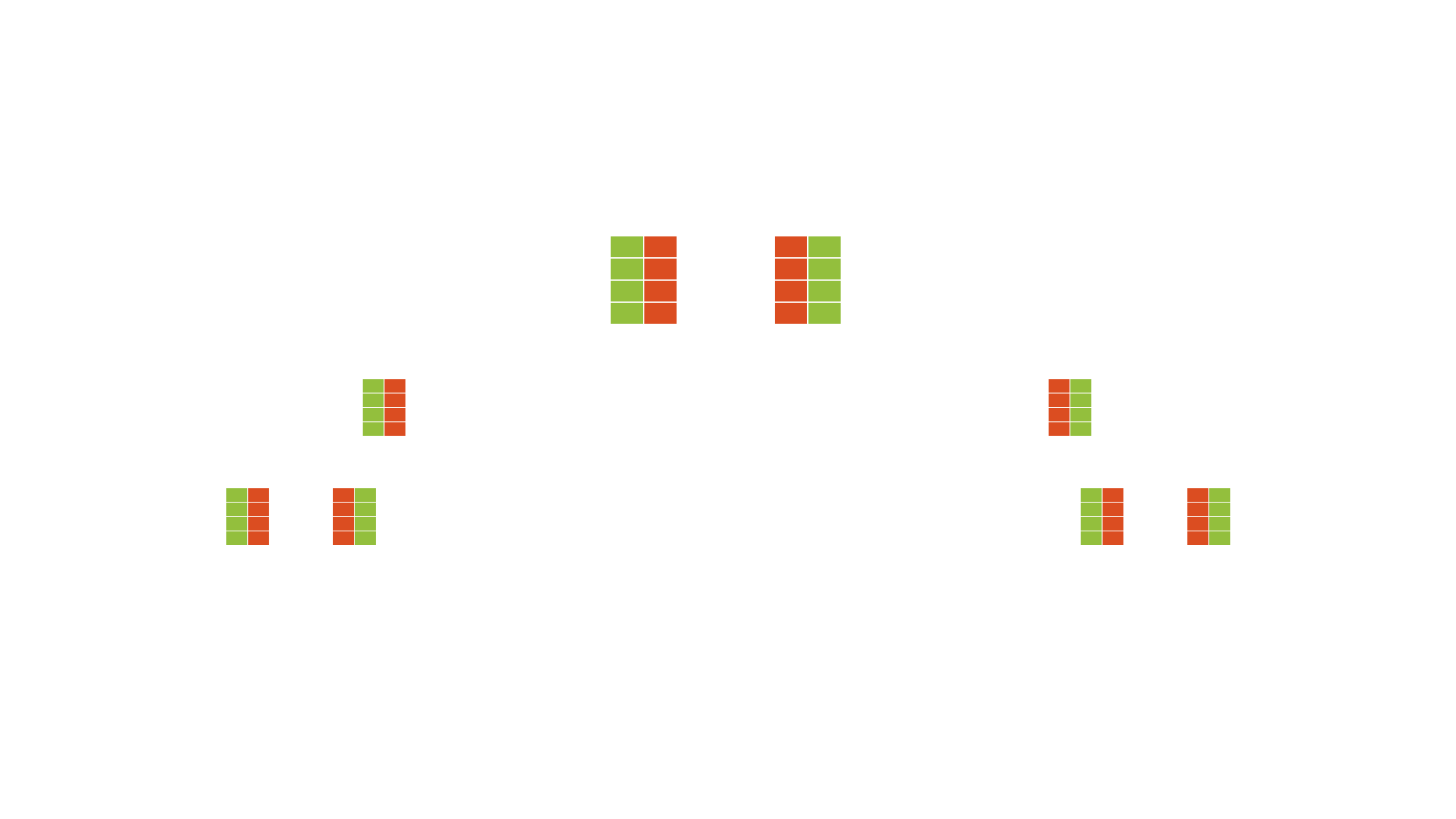 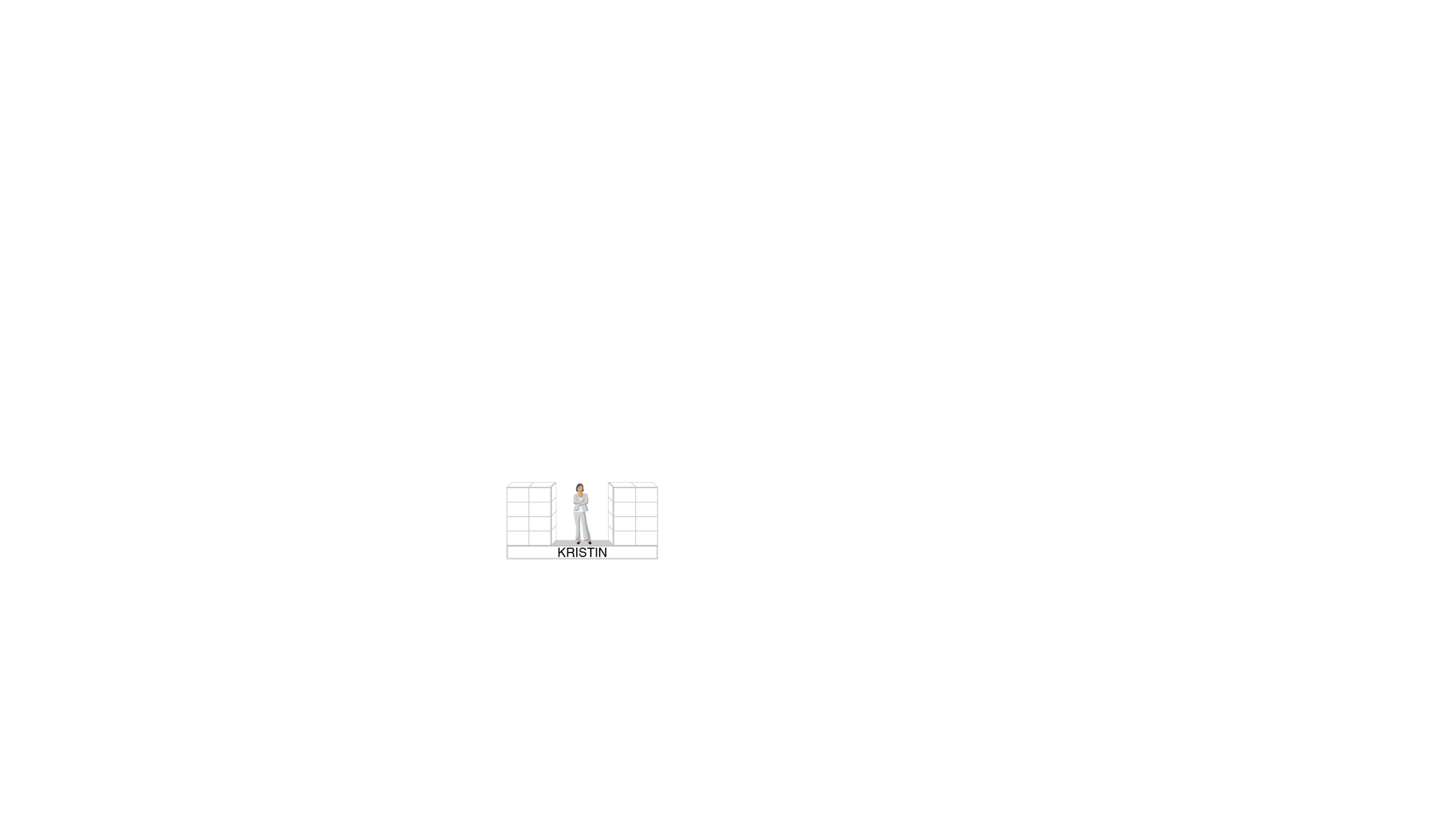 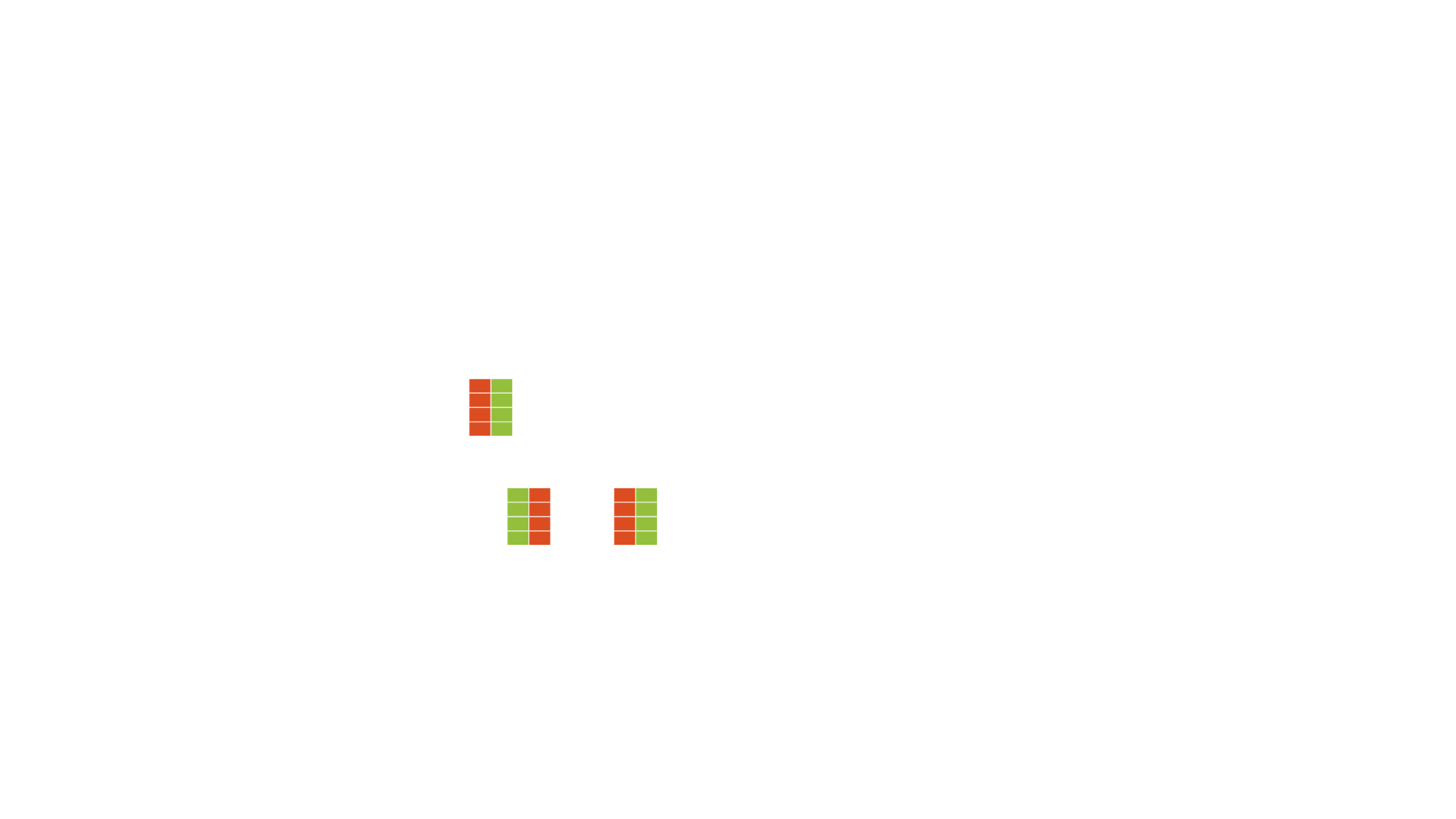 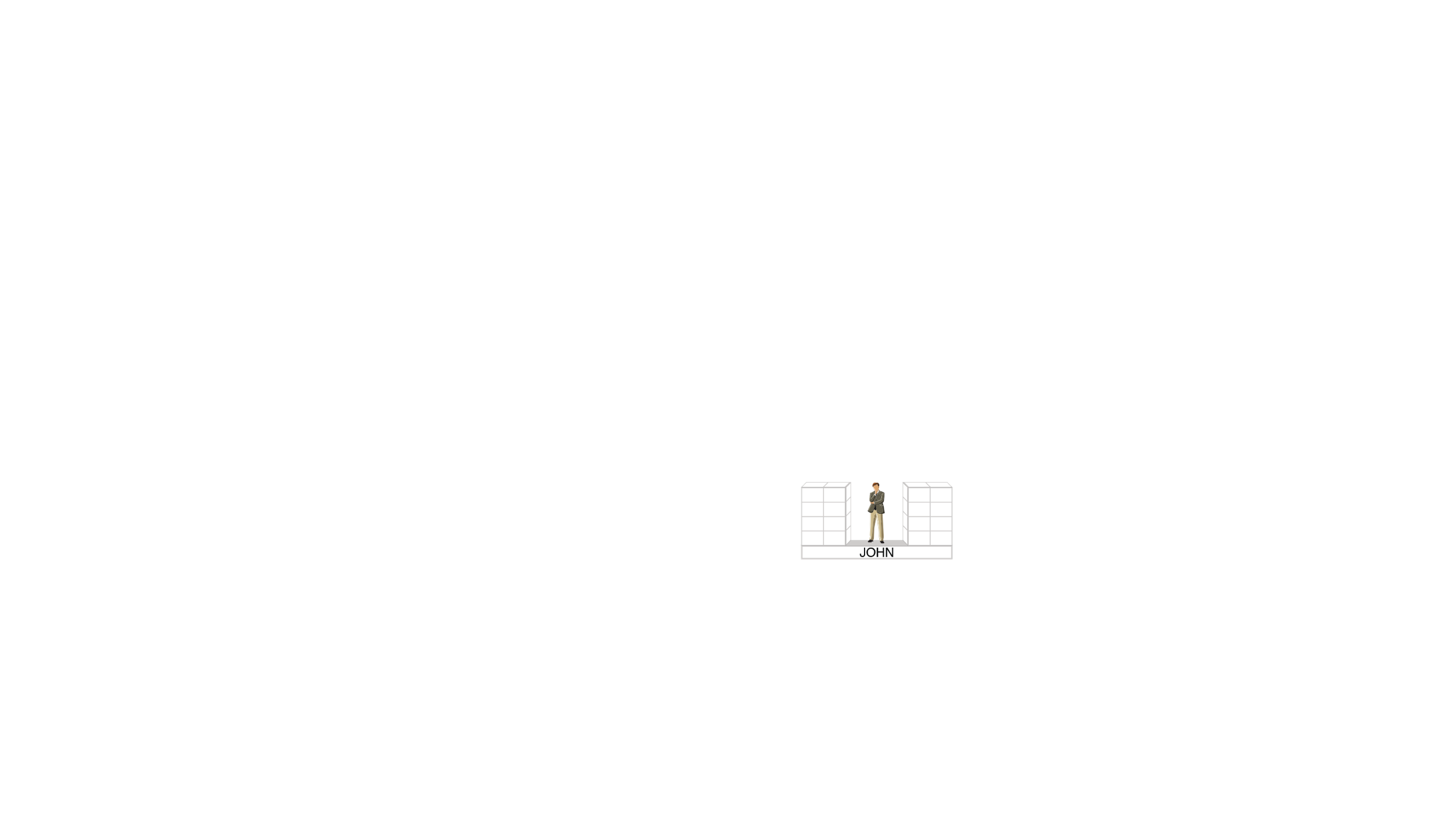 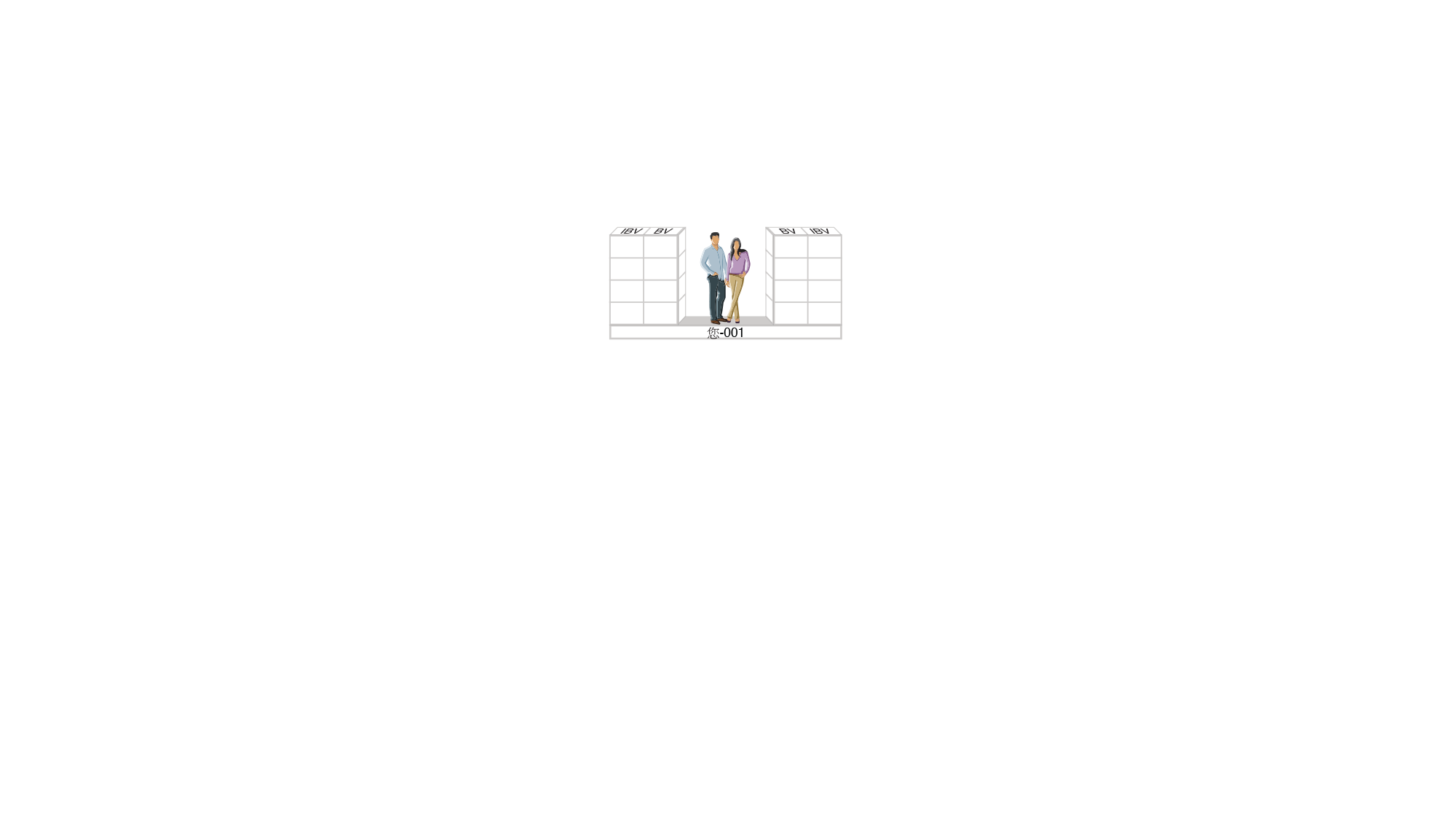 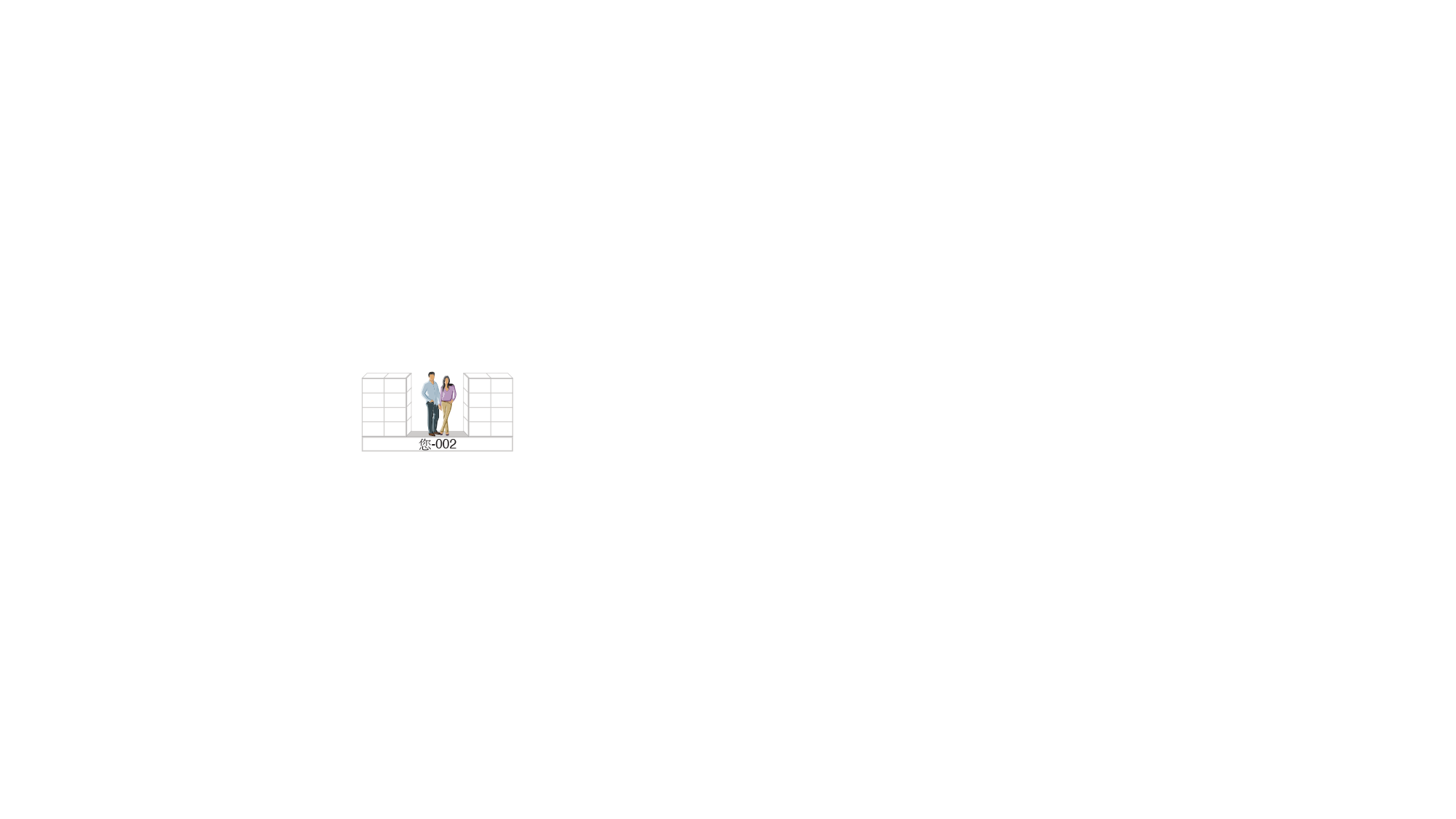 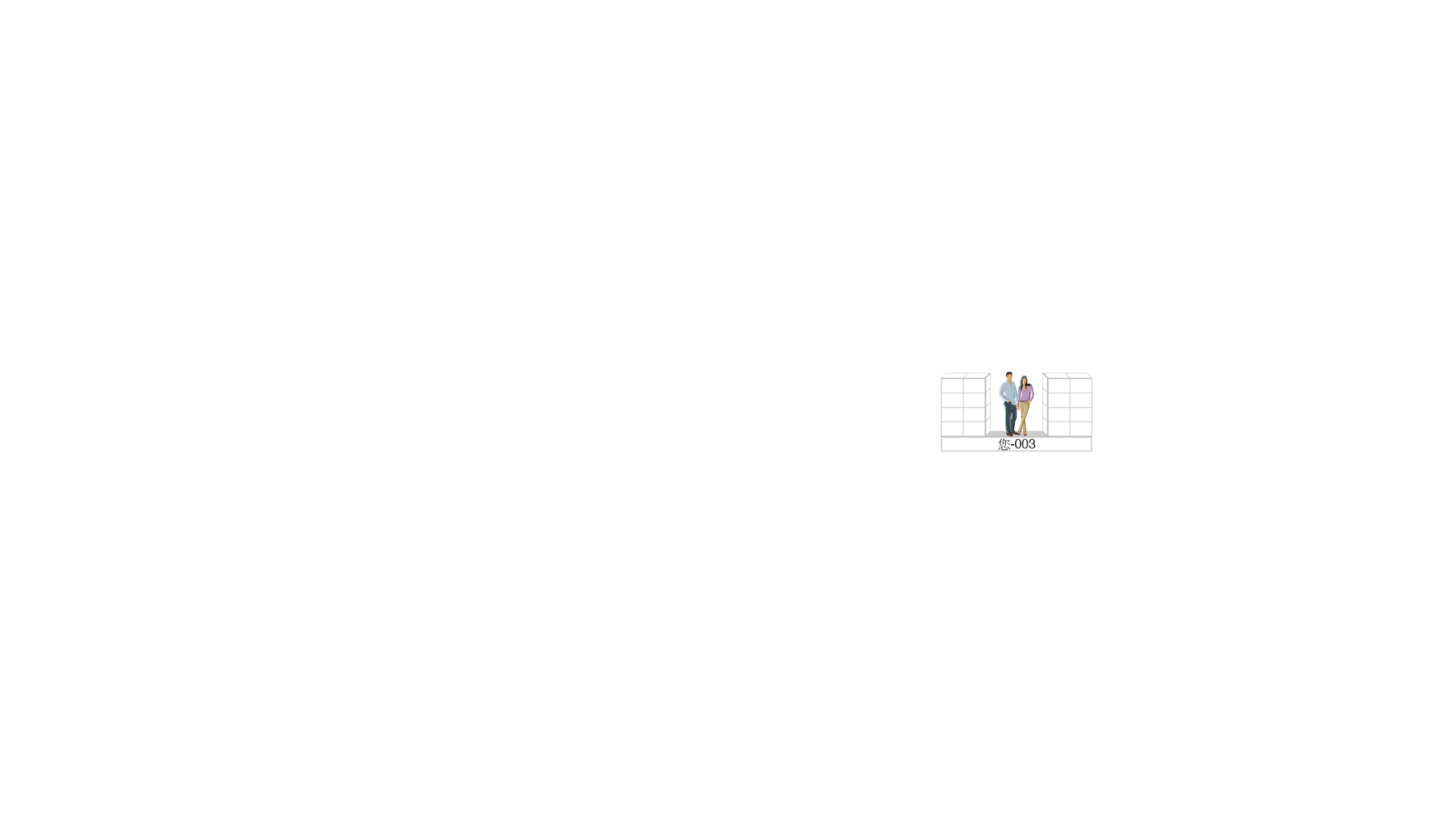 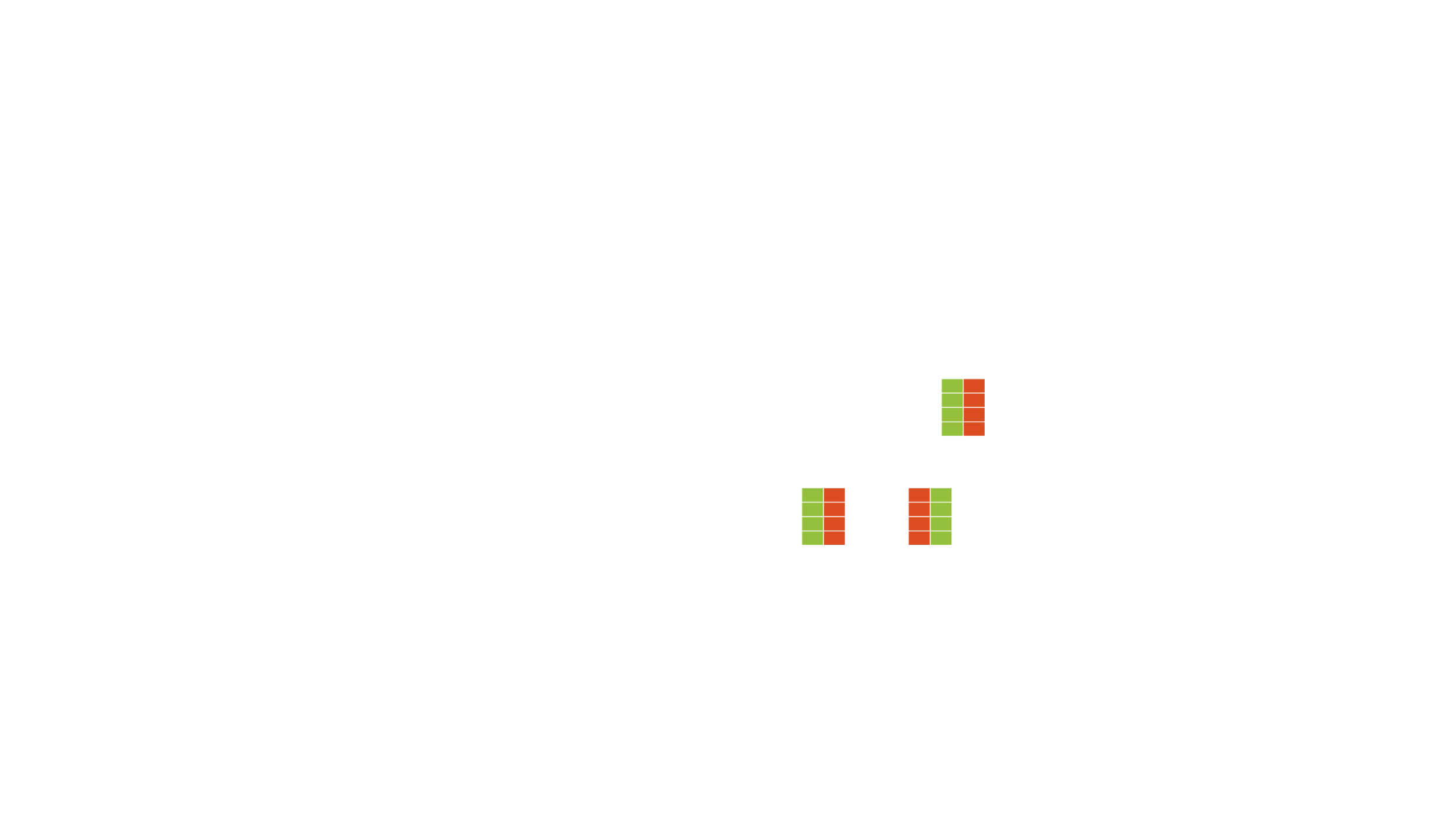 EARN MORE INCOME
Each UnFranchise Owner starts with three Business Development CentersTotal weekly potential is RM14,400 per BDC
Total weekly earning potential is RM43,200
[Speaker Notes: 您-001
您-002
您-003]
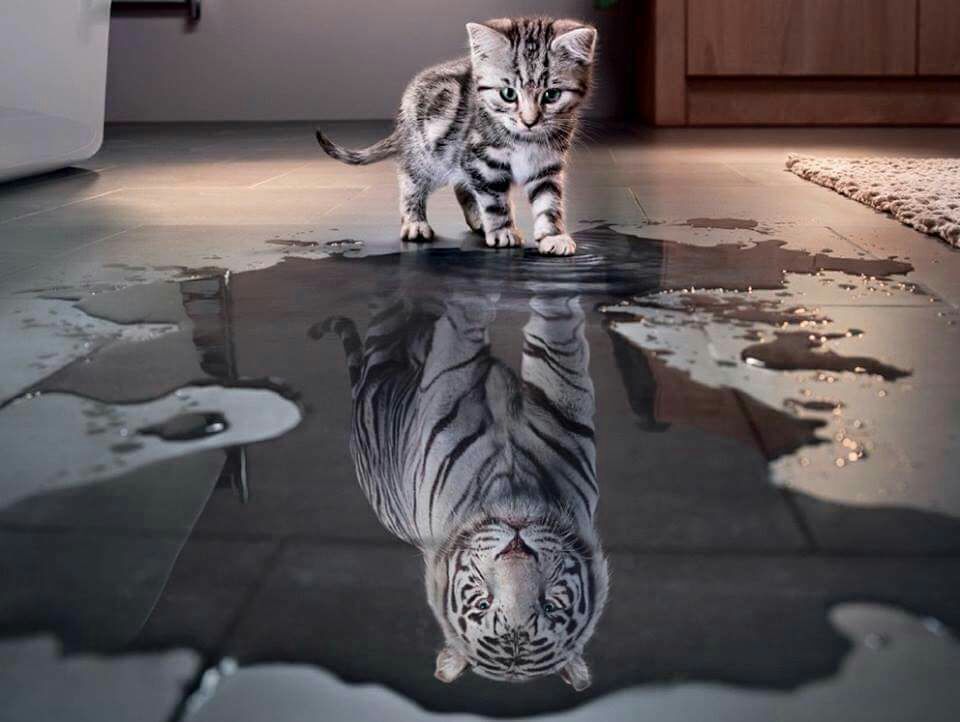 Your level of desire is the only limit to what you will achieve
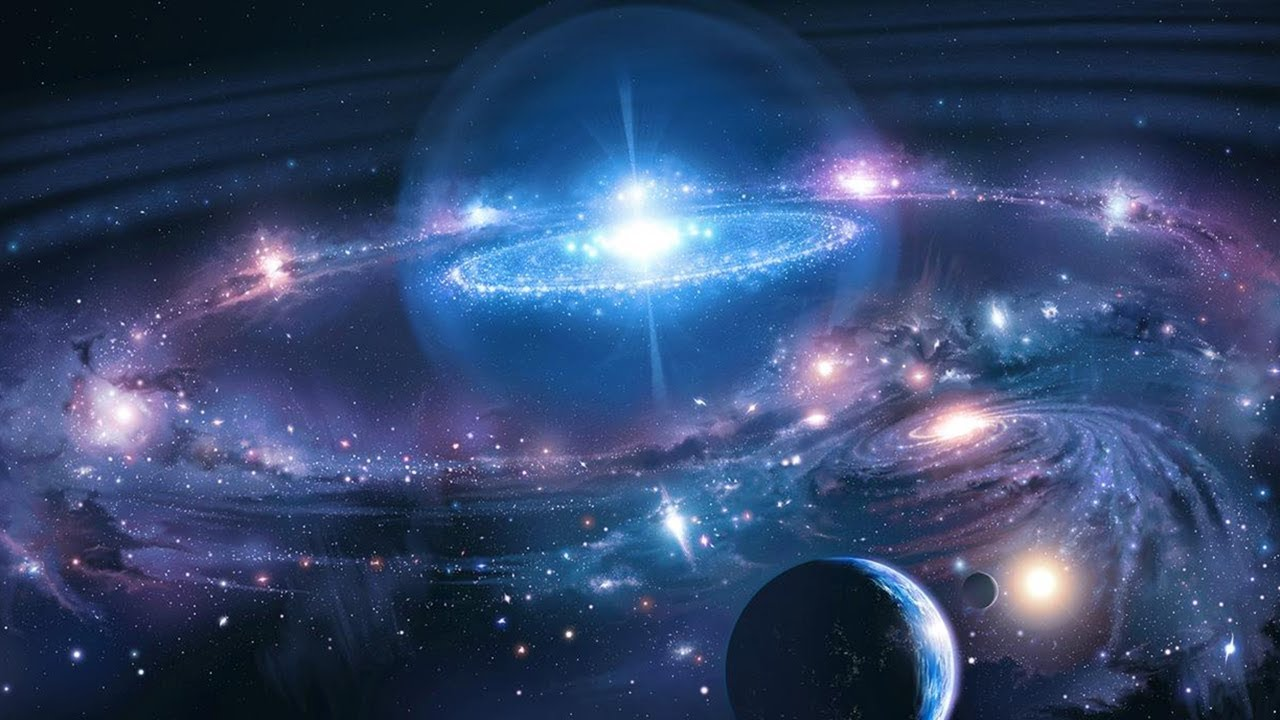 Law of Attraction
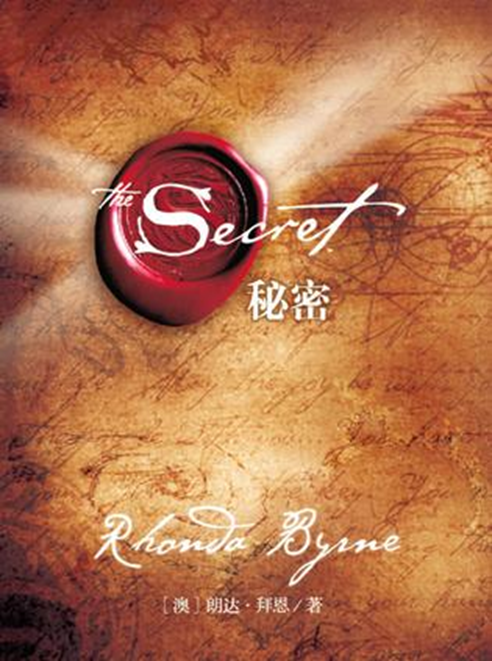 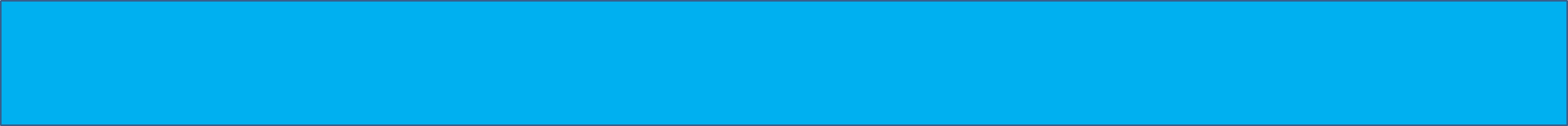 Ideas Become Facts
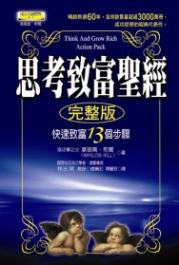 What people can 
imagine and believe 
in their hearts 
will eventually become true
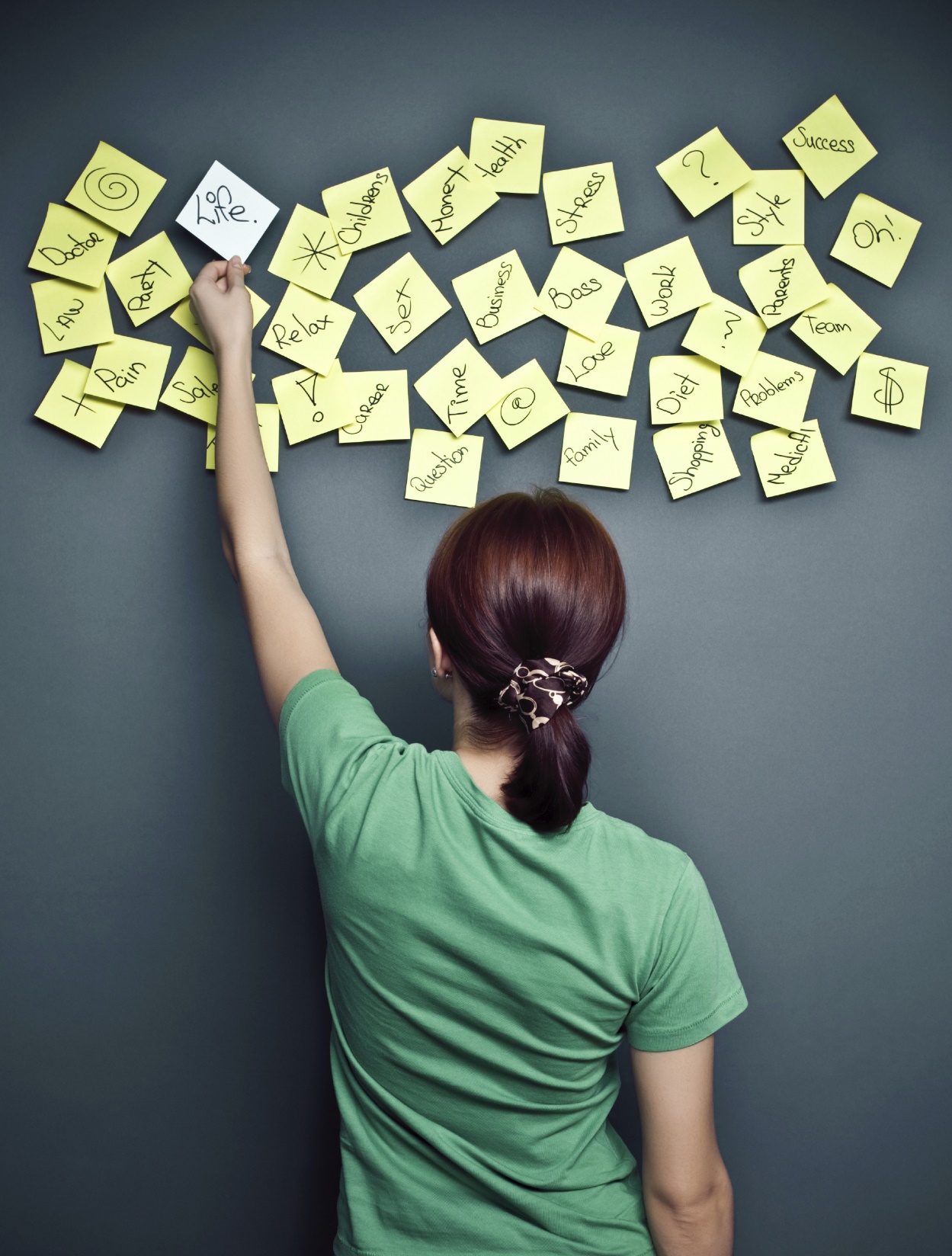 Goals And Goal Statements
Draw a blueprint for your dream
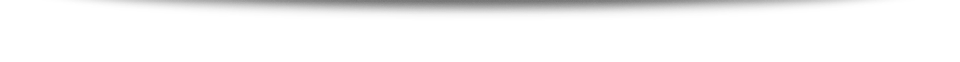 Know your purpose
Translate your Dream and Purpose into a Plan of Action!
set your goals
Life
Love
Learn
Give
New house or pay off mortgage
New car & boat
Debt-free
Vacation & other things you want to do
More time & choices
Gifts for spouse, romantic weekends...
Give gifts to friends and family...
Second language, musical instrument...
Cooking, flying, diving...
New skills, new hobbies...
Establishing funds, scholarships
Help others, charities...
Inheritable assets or trust funds
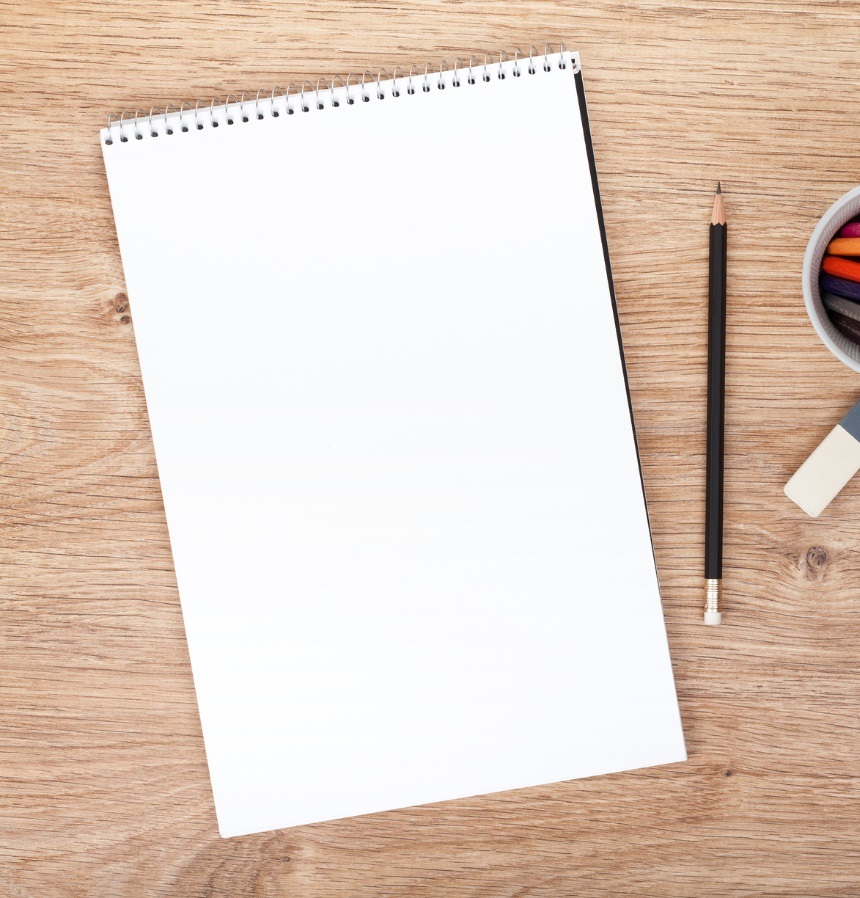 Example
Write it out: Goal Statement
“By December 31st, 20__, I will be a free person with zero credit card debt. I shall live in a 5,000 sqft. mansion built with bricks on the East Coast. I will drive a Porsche and take 4 months off each year for vacation. My marriage will be so much better than before because of less economic stress. There will be more precious time with my family. We will often do the things we like together.”
50～100 words – read it twice each day
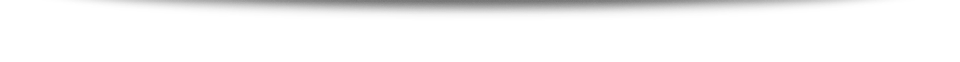 Add Your “Action Plan”
Goal Statement
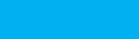 November, 2020, shortly after the 3 conventions (Singapore, Malaysia, Taiwan), 
our family sets off for the United States to meet with our daughter! Ready to embark on a driving tour of the United States!!
Go into Disney Land once again to celebrate my 40th birthday!!
 Grand Canyon, Yellowstone Park, San Francisco Redwood Park. Enjoy these gorgeous locations while singing in the car ～
 Return to Singapore to look at real estate. While I am searching for a second house overseas,
great news is brought by my partner ZhenXun through Line.
A total of 300 partners attended this Malaysia Convention!!
Brother Ma, Meizhen, along with David, Rebacca and Carol from Sarawak 
have also completed an SC shop after the convention! They now  truly enjoy the freedom of controlling their finances and time!
I am savoring breakfast prepared by myself,  chatting with my partners in Taiwan, Singapore and Malaysia via ZOOM.
We plan to spend New Year’s Eve together in Japan on December 31st!
We rent the entire homestay! Everybody sips warm sake while reminiscing about all of our blood, sweat and tears we’ve shared in the past three years ～
Here goes the bell in the Japanese Temple! Embrace a greater 2021!!
Goal Statement
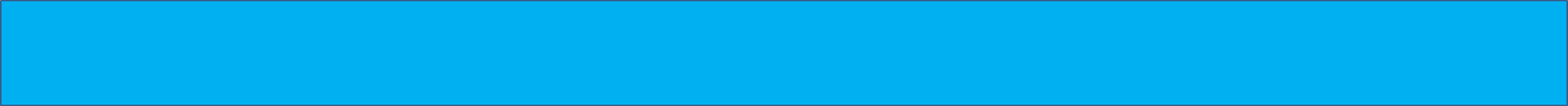 April 2020 ⋯ 6 years have passed!
Together with my partners, I  visit my mom's dream villa
We are looking at some old photos
I have made every single one of my dreams that I chased six years ago come true
Became PC, traveled around the island by sea, air, land
Became SC, helped more than ten partners reach an annual income of over a million Taiwan dollars
Became NSC, my wife and I spent our honeymoon at the most amazing coast in Greece
Today I am a Director...
I am about to finish my micro film. Everything is so surreal
I am ordinary, yet my extraordinary dream has come true
Thank you, my sponsor! Thank you, Market America!
Your big why ?
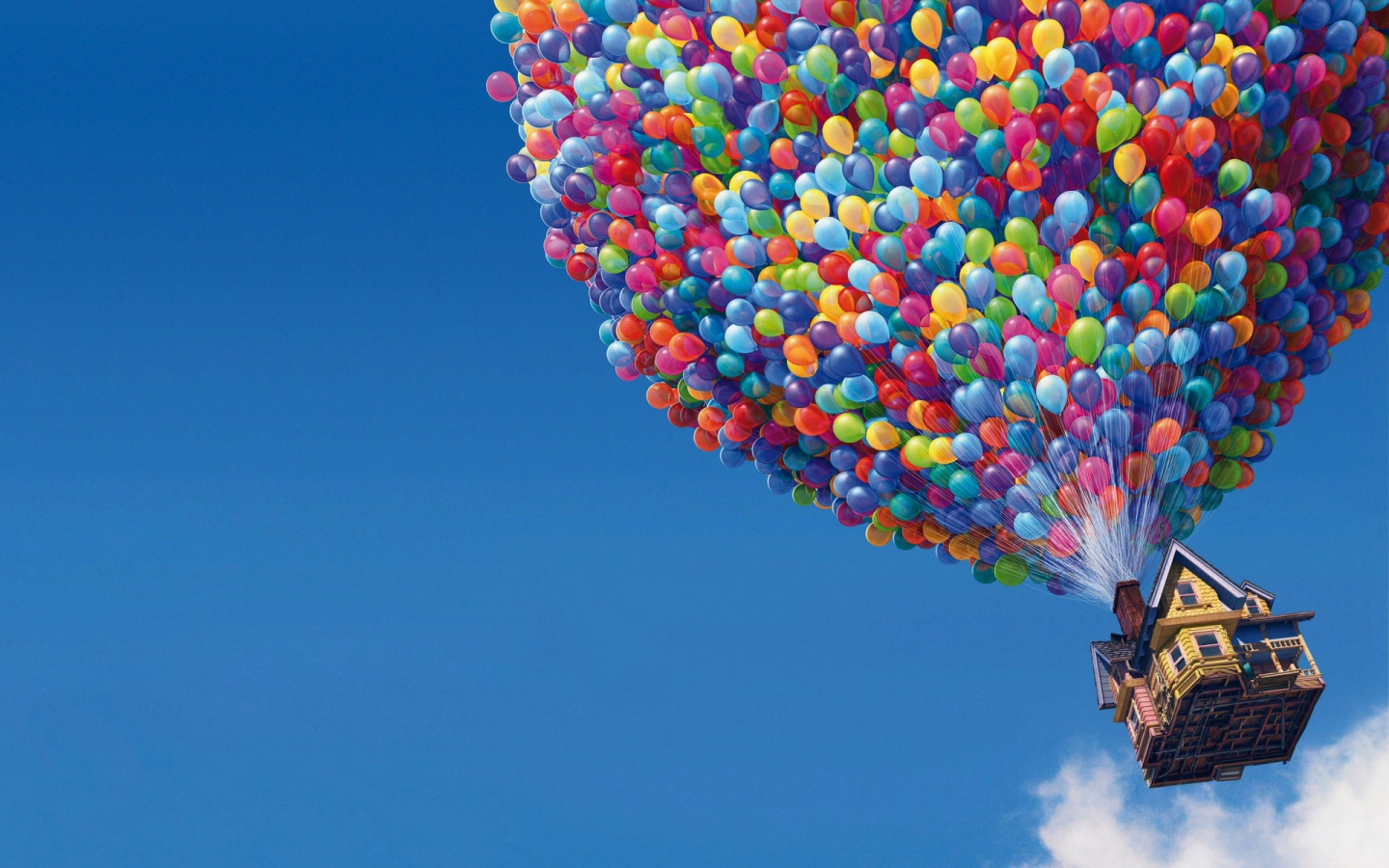 Dream Board
1. A life w/o alarm clock
Johnny’s Dream Board (2007)
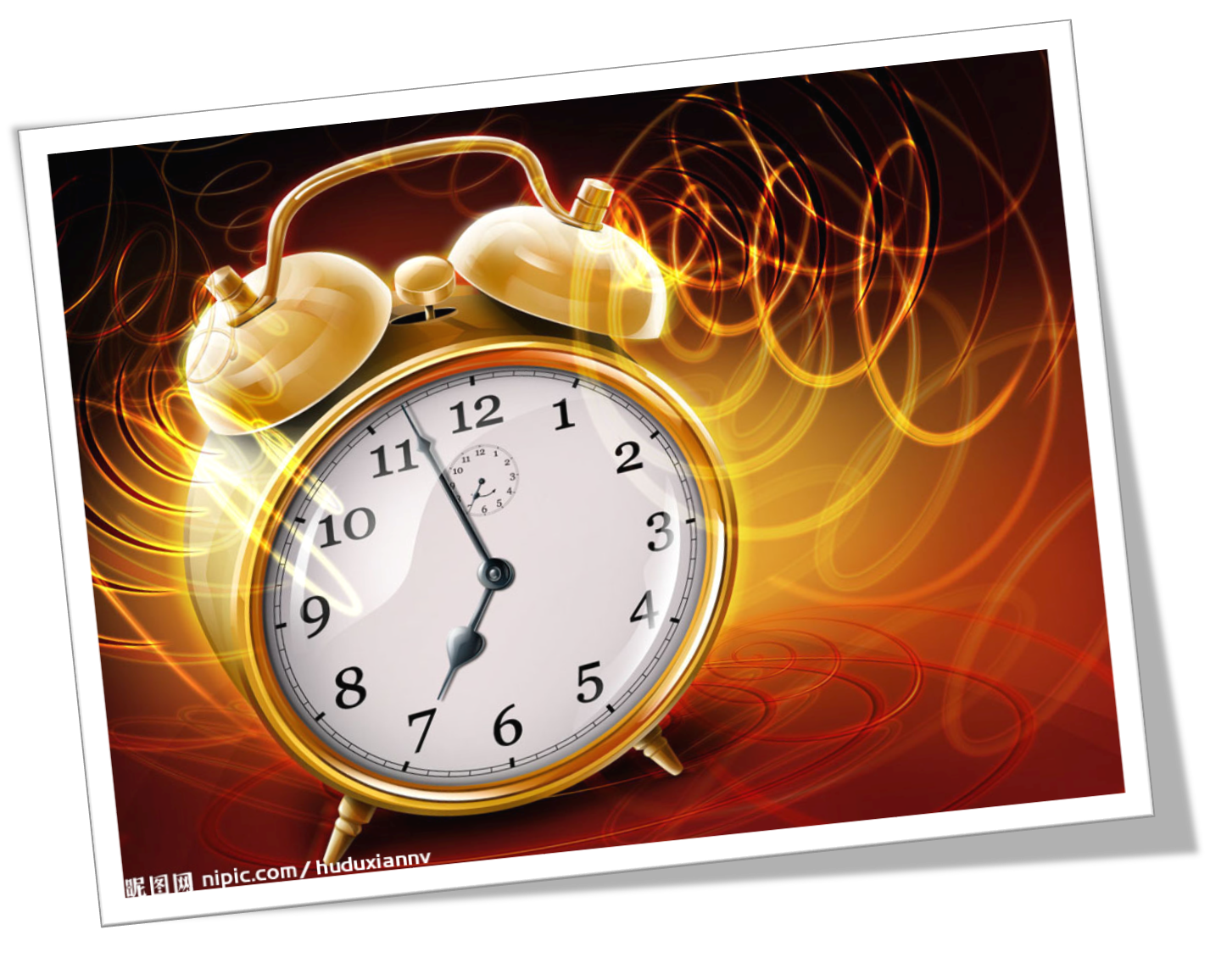 2. Earn passively
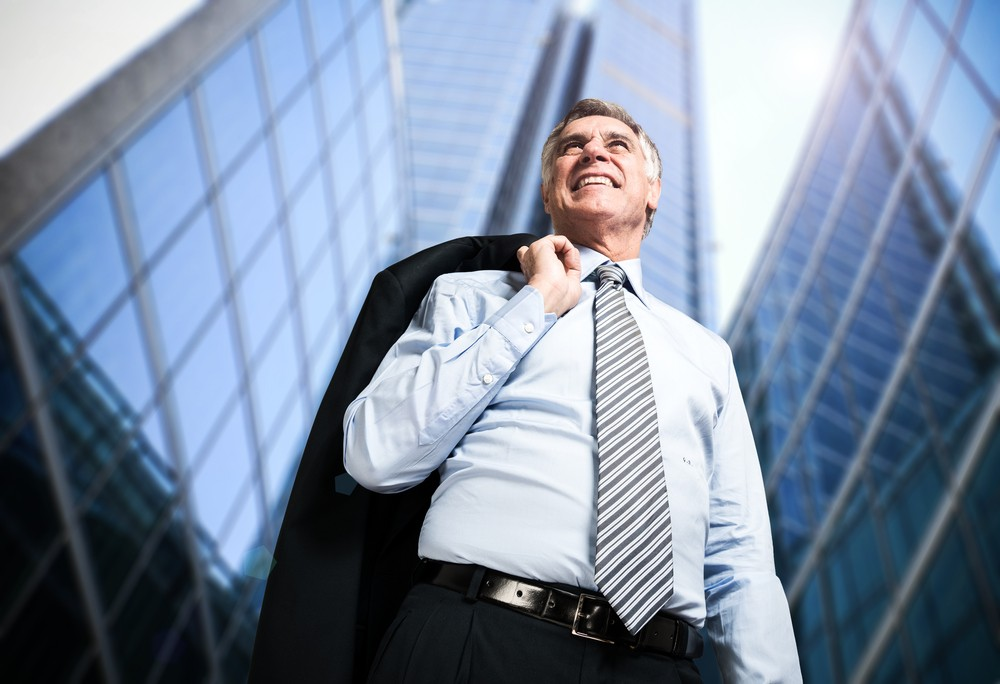 4. Dream house
50
50
50
50
50
50
美國
美國
美國
美國
美國
美國
3. Let my wife & mom live like queens
6. Car w/ great comfort & quality
7. Do my own thing (cycling round the whole island)
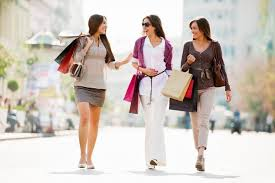 5. Have children go to forest school
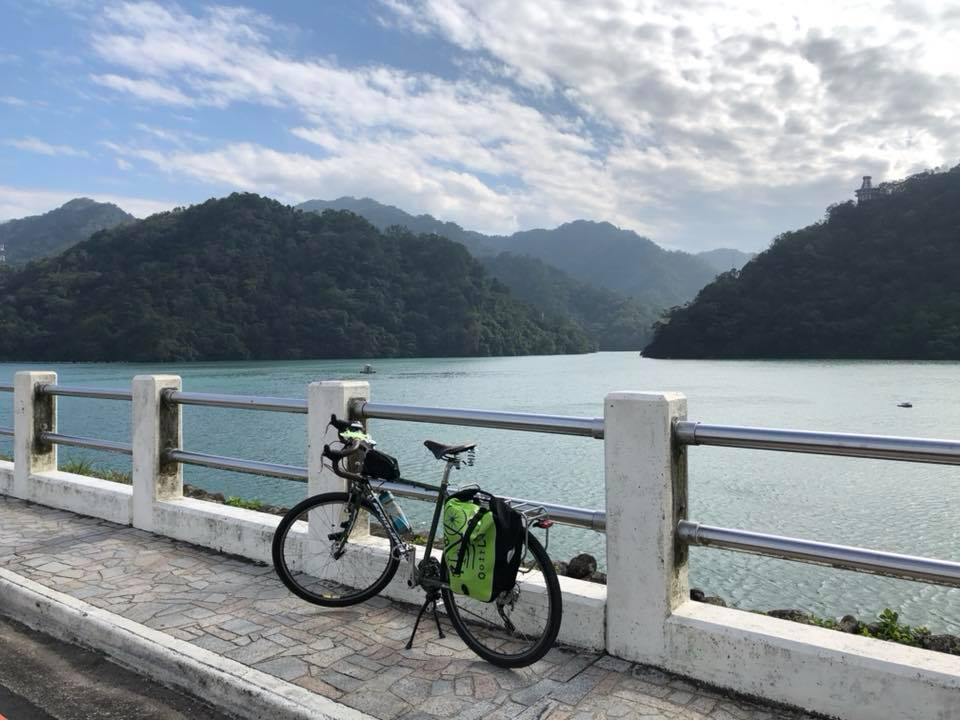 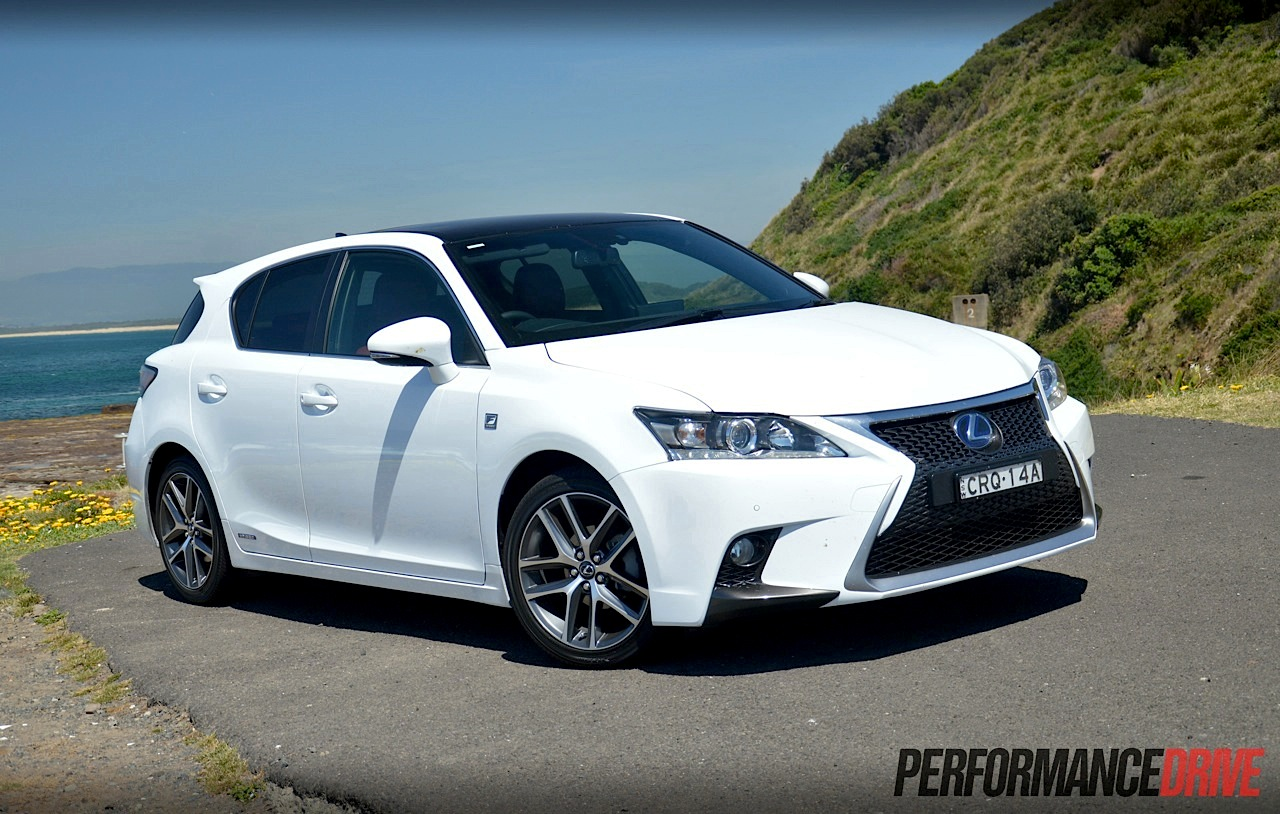 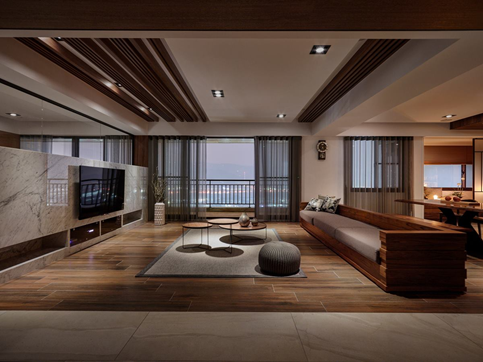 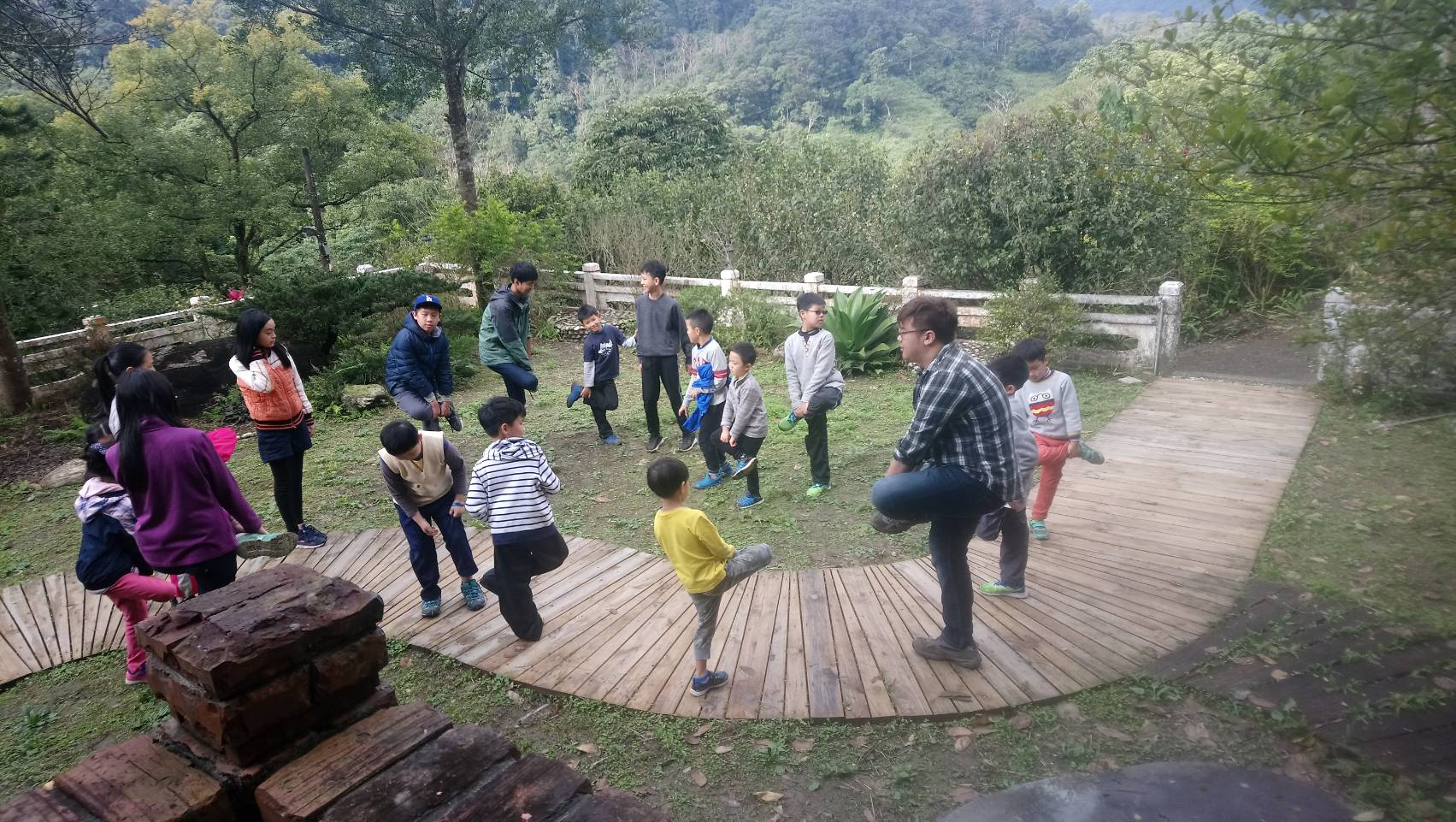 Dreaming
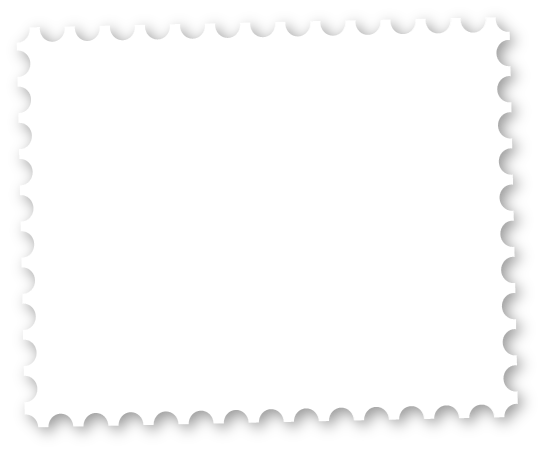 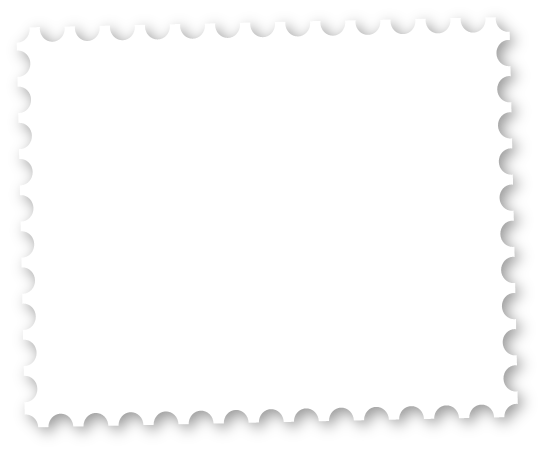 Help other families
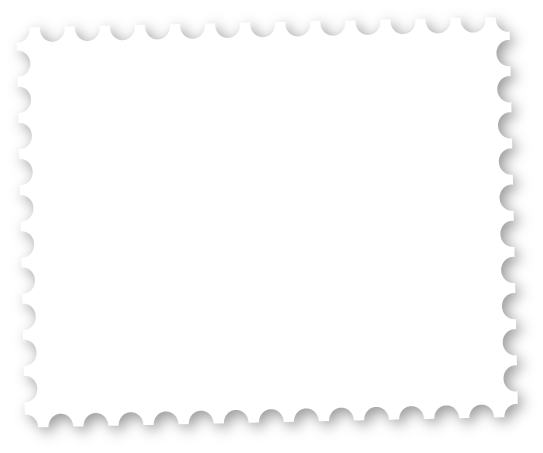 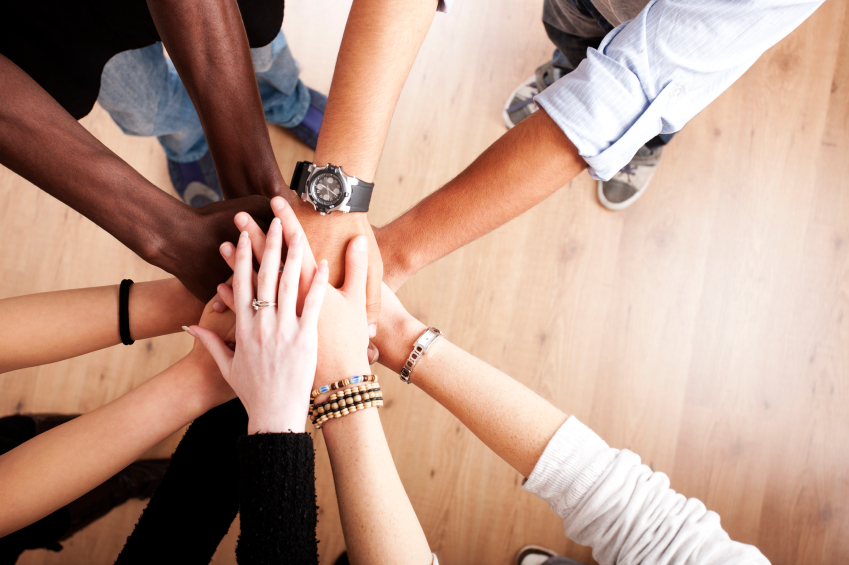 Have time w/kids; 
build schools
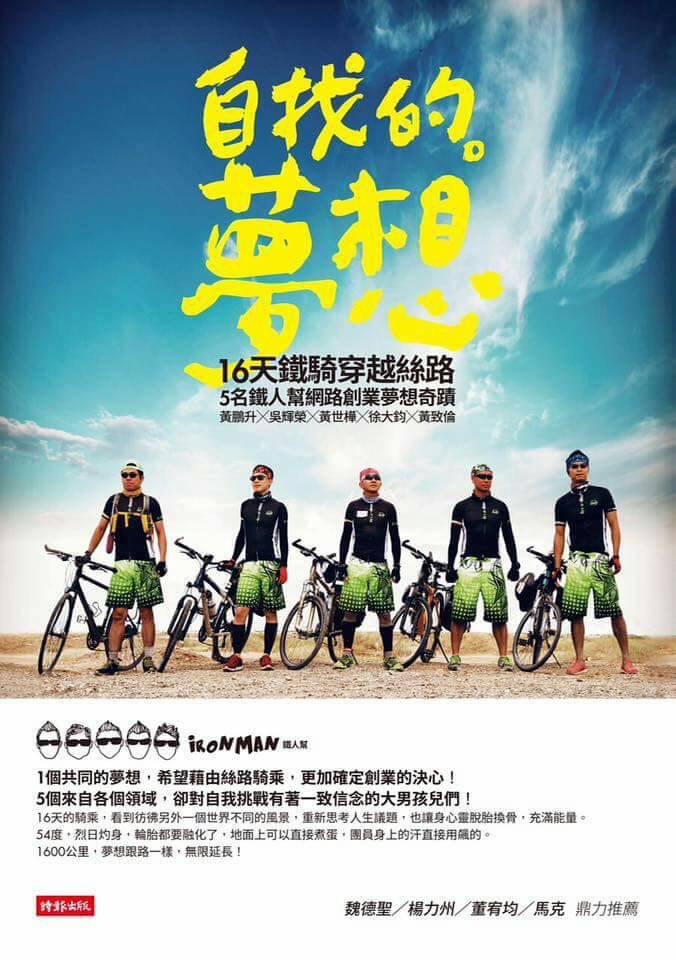 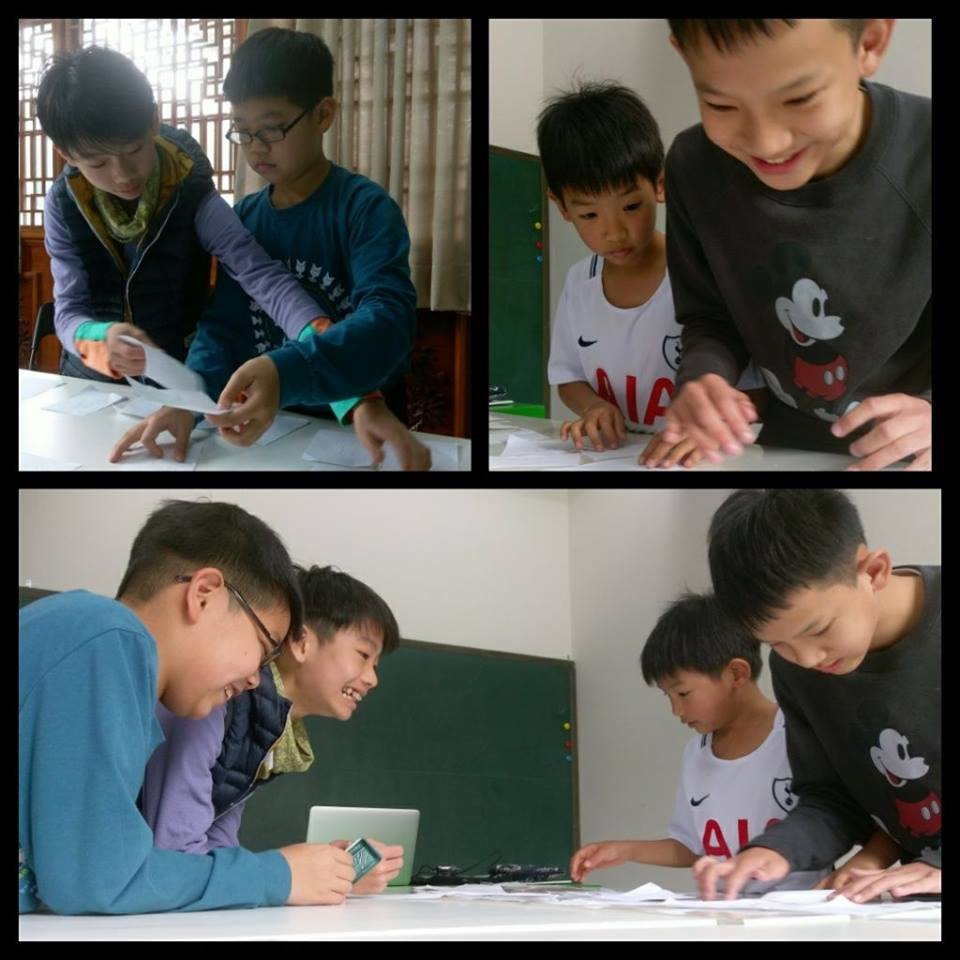 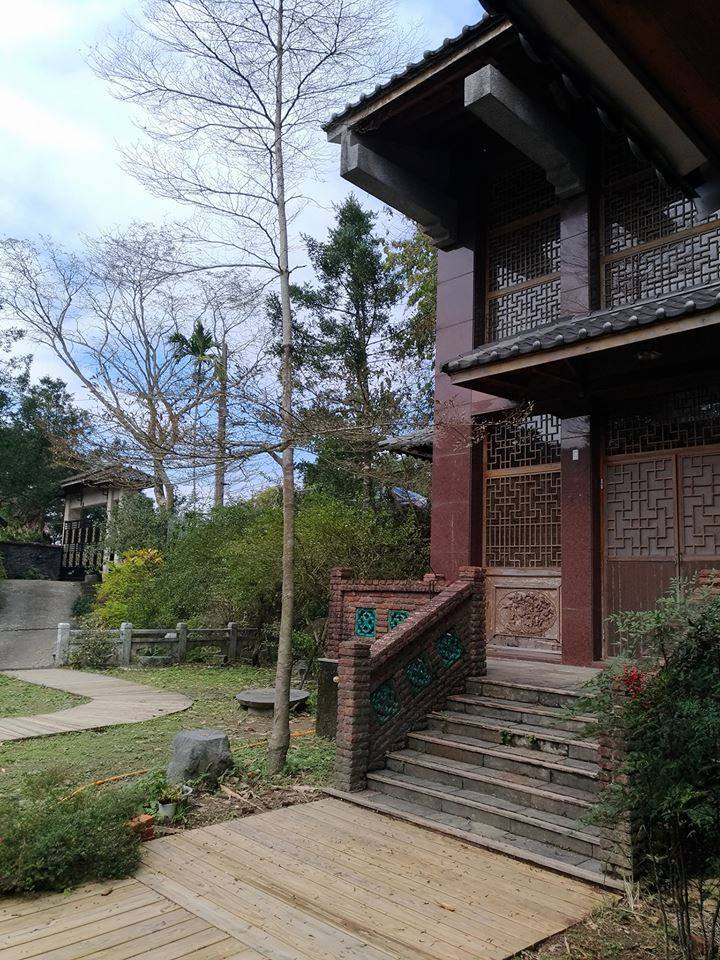 Write books, donate royalties
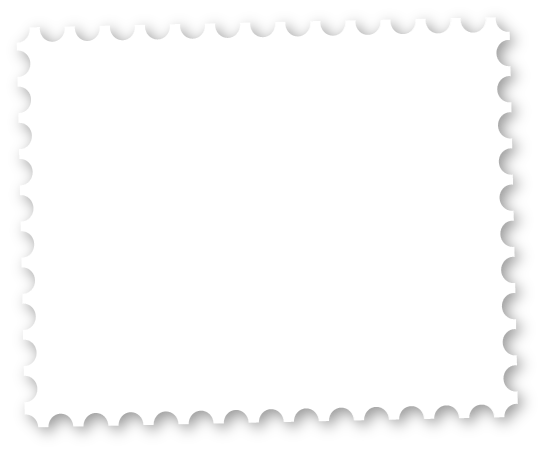 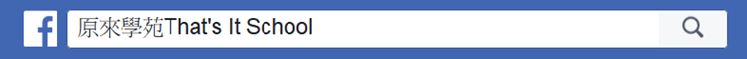 Help my family
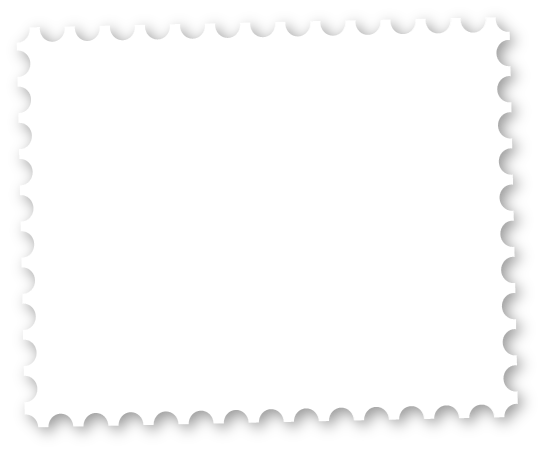 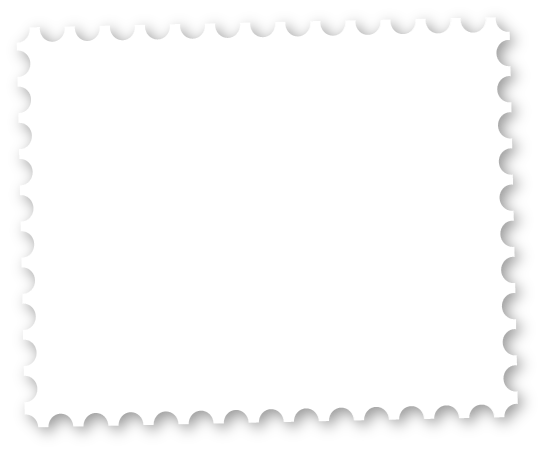 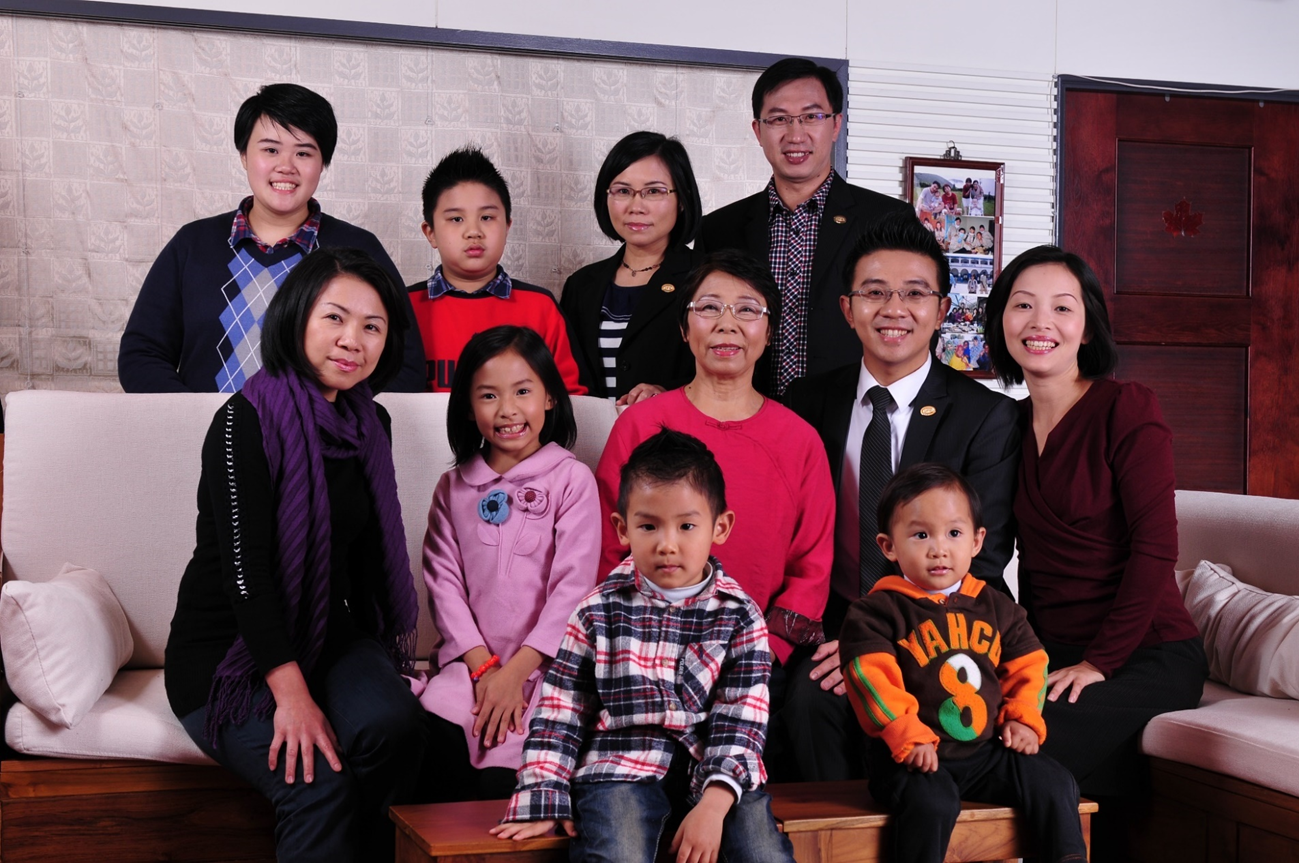 Silk road bike riding
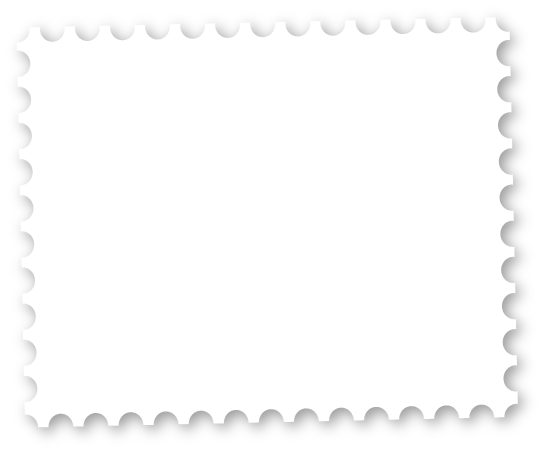 Triathlon 113K Challenge
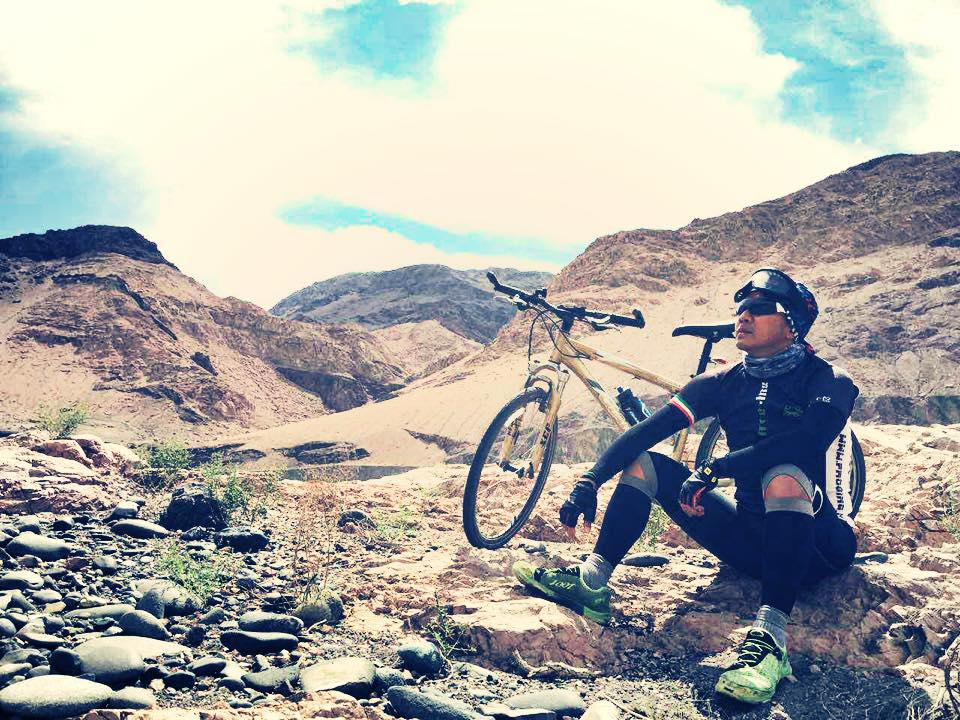 Charity
Support more than 50 children
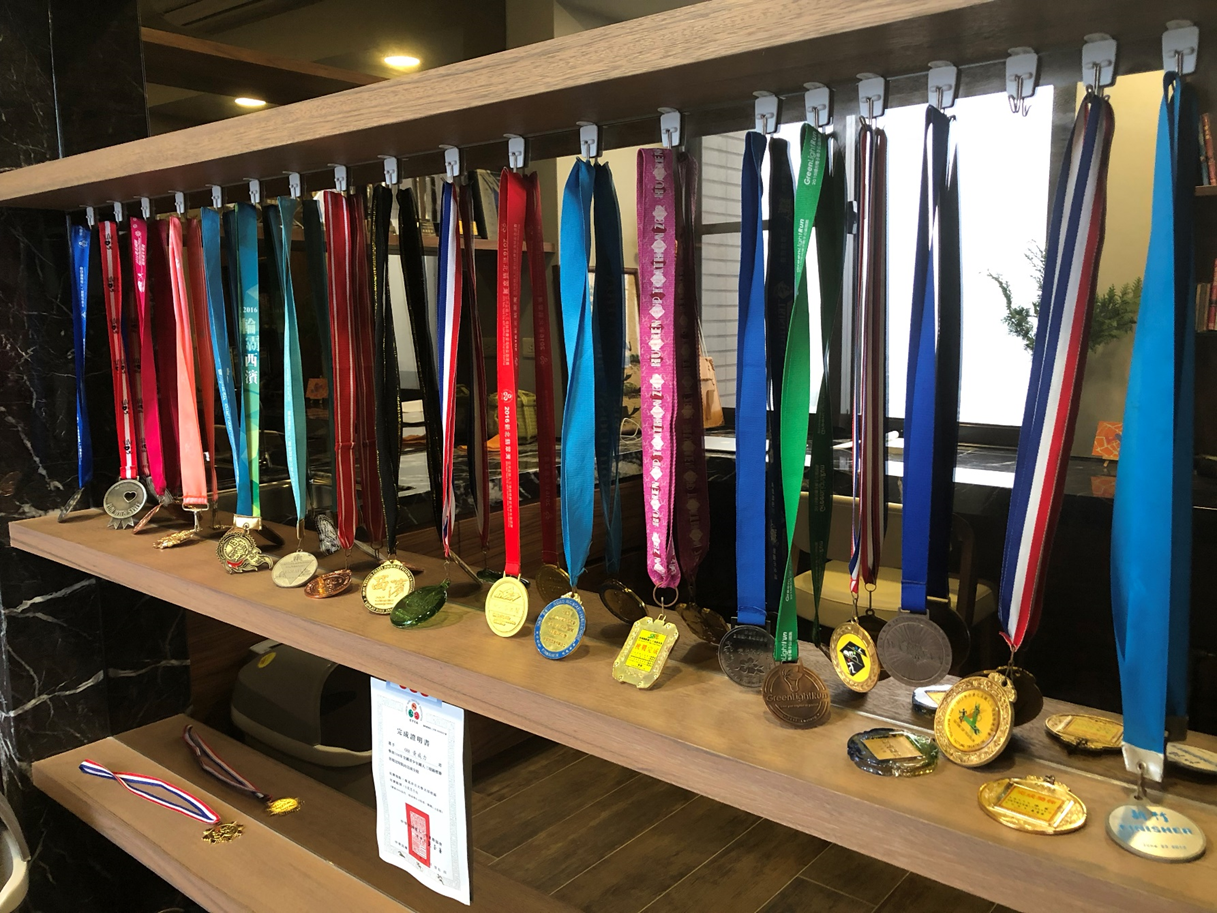 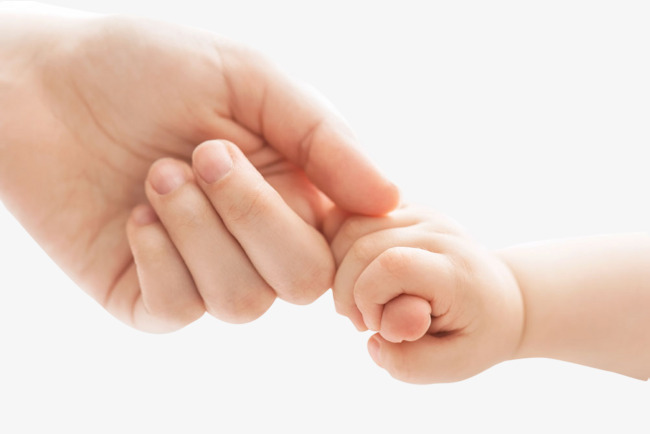 Would you like to make your dreams come true?
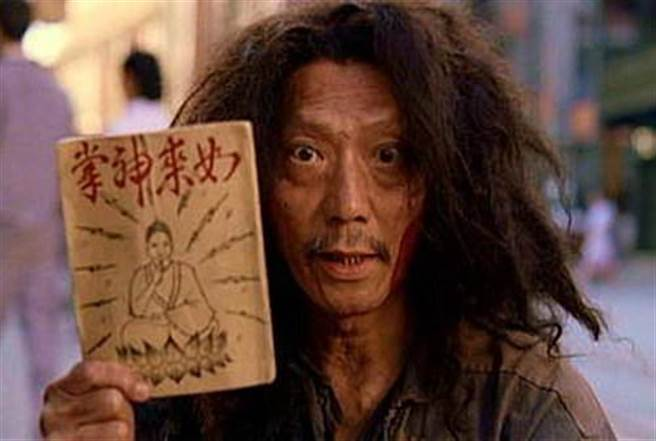 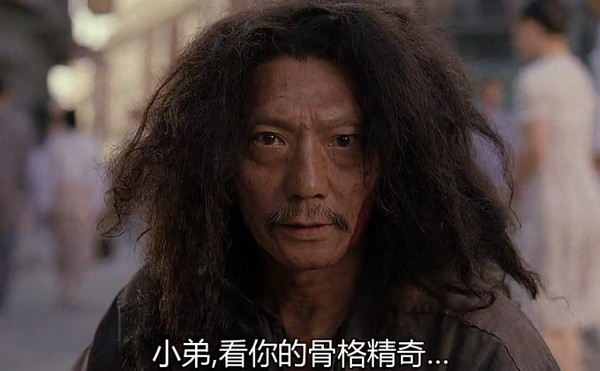 我这ㄦ有本秘笈
Hey, young man! You have a very unique body build…
I have a secret manuscript of Kung Fu
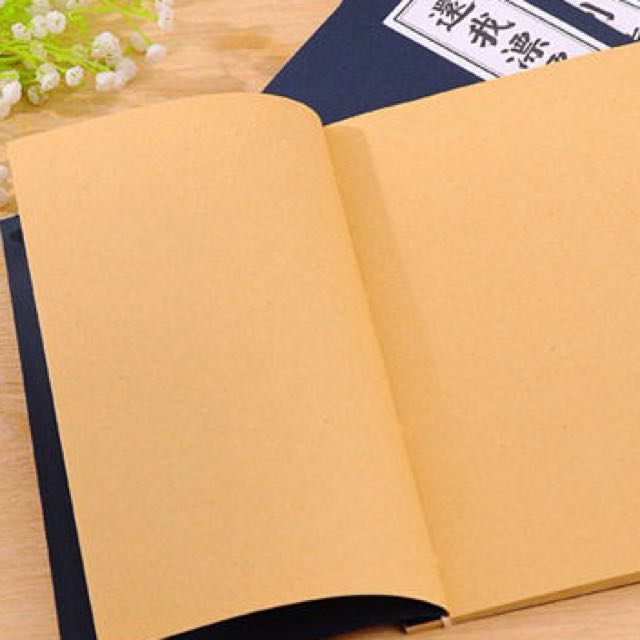 One must first “suffer”
In order to succeed
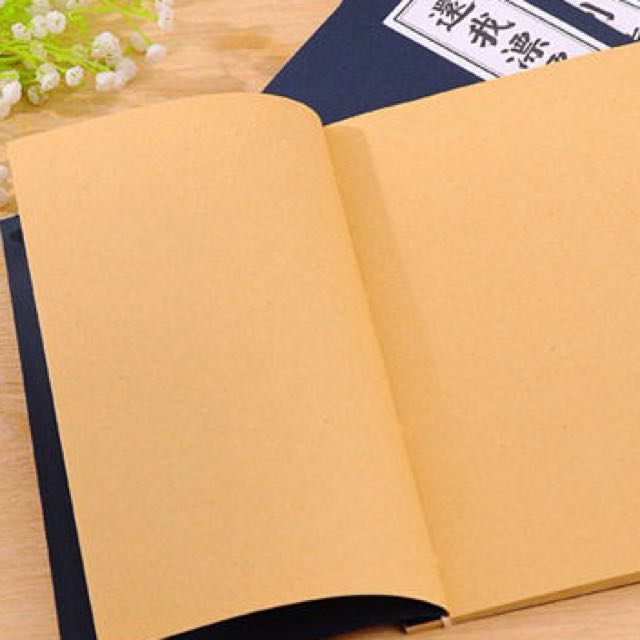 For 2-3 years
8-15 hours/week
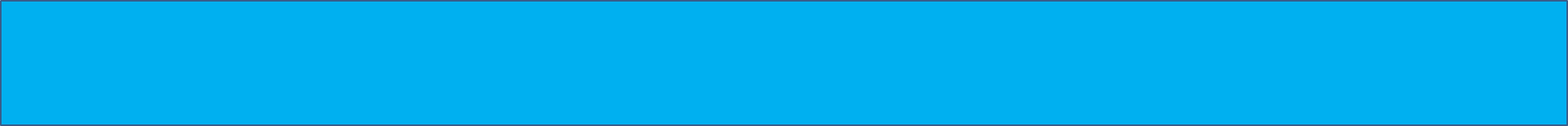 ～ Persist
The Tortoise And The Hare
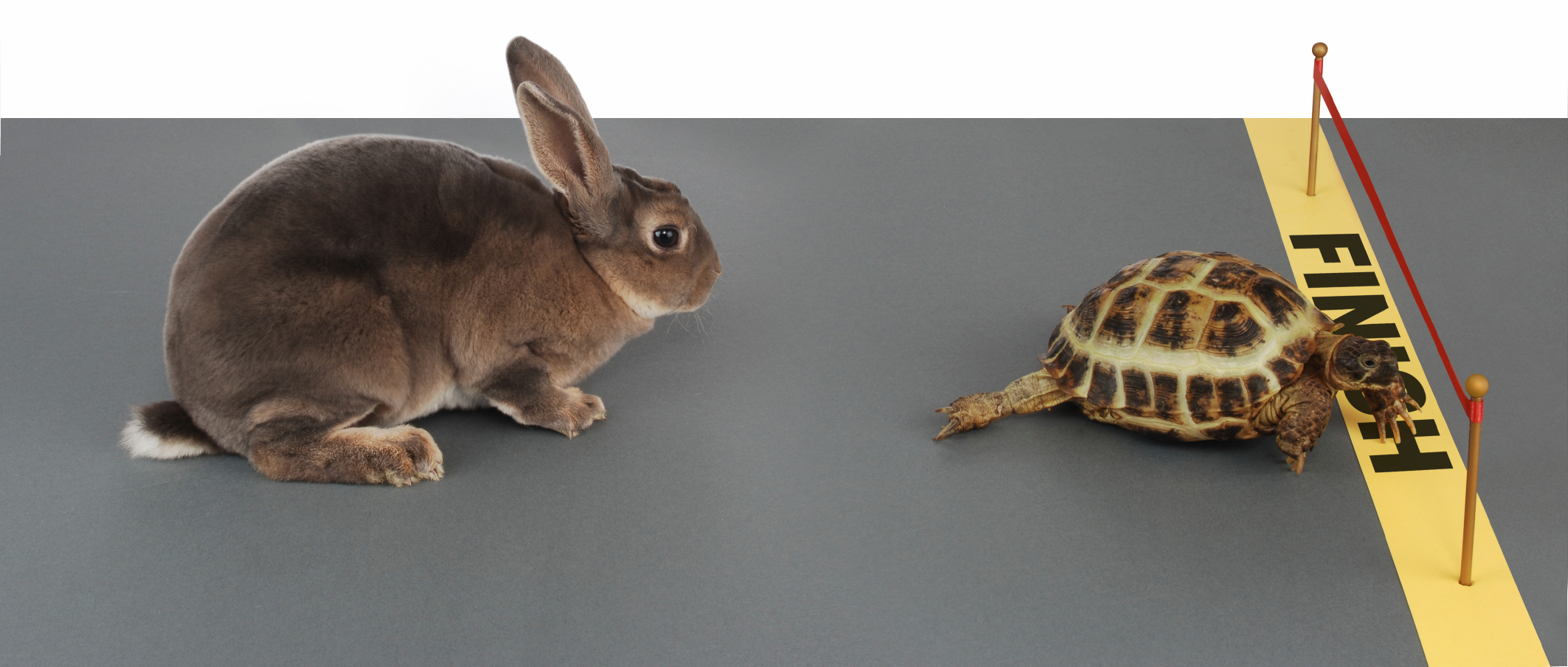 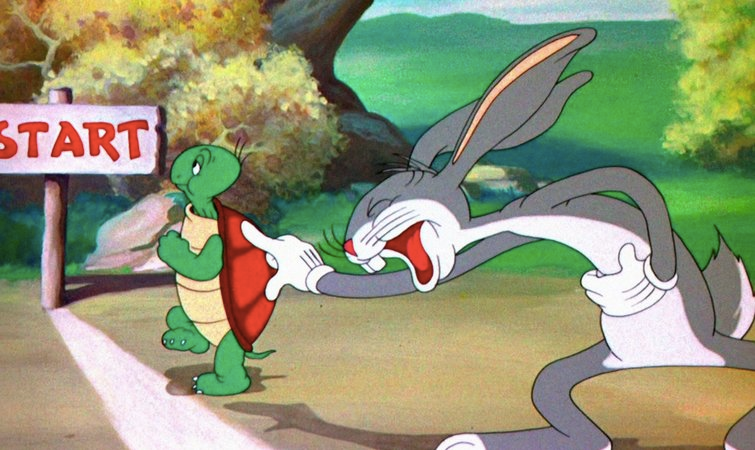 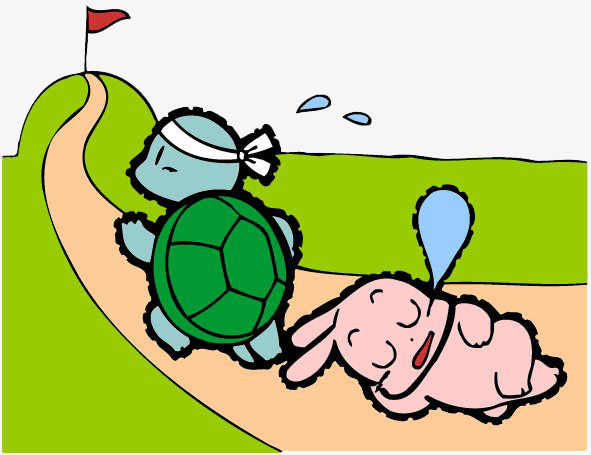 The Power Of Persistence
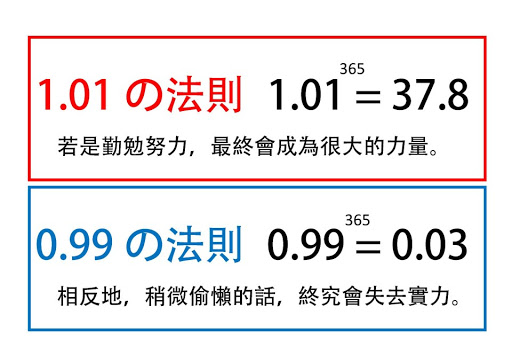 Set your goal (Business plan – 5 steps)
what is the specific goal
when to achieve it
costs or difficulties
detailed plan
write it out (1 through 4) and read it twice daily
RM6,000/month    RM30,000/Supervising Coordinator
Within 1-2 years
Within 2-3 years
Mind    Time     Money
Master UFO     Chairman’s Challenge    Buy & Sell Tickets
Detailed planbreakdown:
Monthly plan
Divide the annual plan into 12 months
Weekly plan
Divide the monthly plan into 4 weeks
Daily plan
Divide the weekly plan into 5 days
“If you want things to change, change your Daily Goals first”
Weekly Goals
Goal Staircase to RM8,400/week
Talk to 5-15 people
Set 5 appointments 
Develop 10 leads
Daily Action
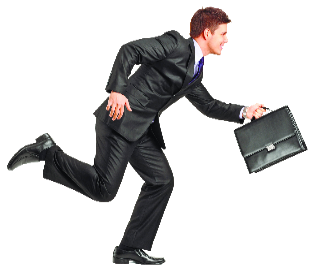 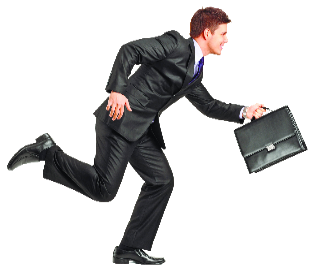 5
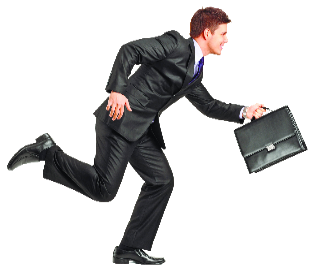 4
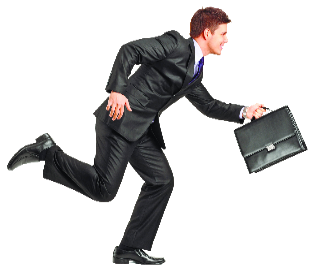 3
everyday
2
Social Media
Read Goal Statement
Listen to Audios
Talk to 1-3 people
Schedule an appointment
Add 2 names to the Leads List
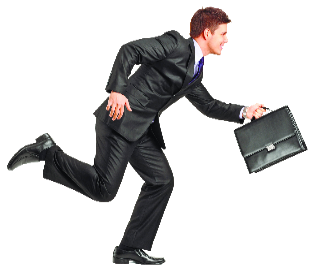 1
Weekly 
Goals
Weekly
Goals
Weekly
Goals
Weekly Goals
Goal Staircase to RM8,400/week
Talk to 20-60 people
Set 20 appointments
Develop 40 Leads
weekly action
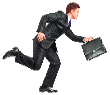 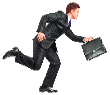 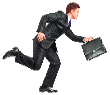 5
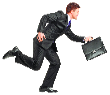 4
3
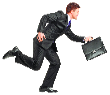 2
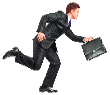 Week 4
1
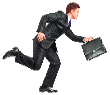 5
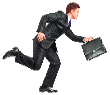 4
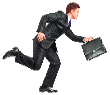 3
2
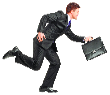 1
Week 3
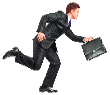 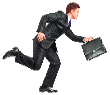 Every Week
Show The Plan once
Follow up on 1 prospect
Bring guests to UnFranchise Business Presentation (UBP)
Add 1 new customer
Call your senior partner
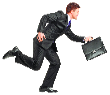 5
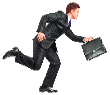 4
3
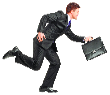 Week 2
2
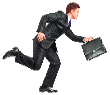 1
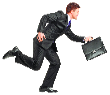 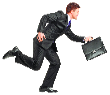 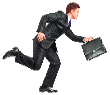 5
4
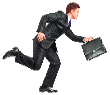 Week 1
3
2
1
12
11
10
9
8
7
Every Month
Show The Plan ＞4 times
Sponsor 1 UFO (min 2/quarter)
10 customers purchasing ≥ 30 BV and ≥ 20 IBV monthly
Attend monthly seminar or training
6
5
4
3
2
1
Annual Goal
Goal Staircase to RM8,400/week
Determine your goal;  earn RM14,400/week ongoing income
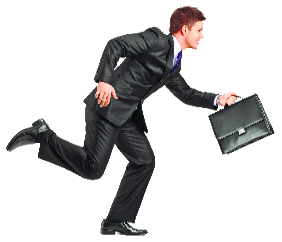 monthly action
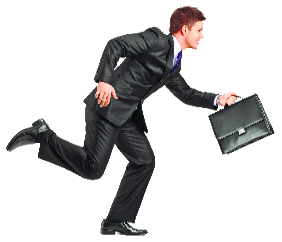 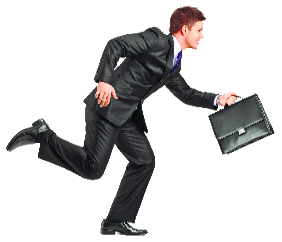 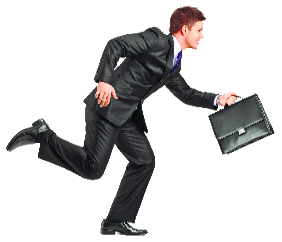 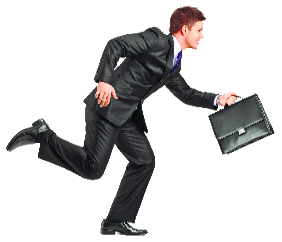 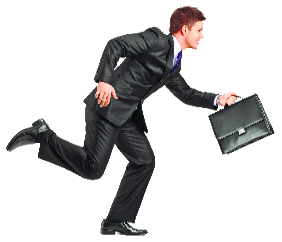 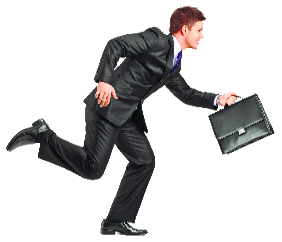 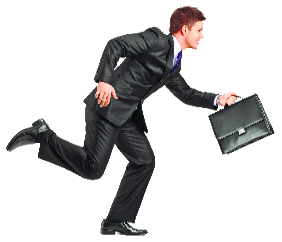 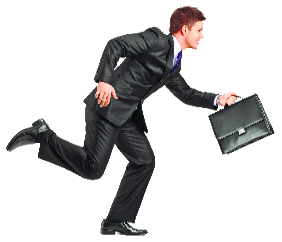 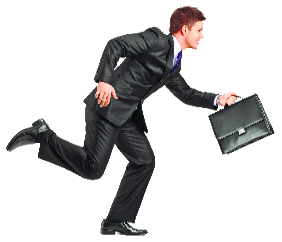 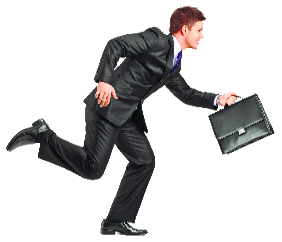 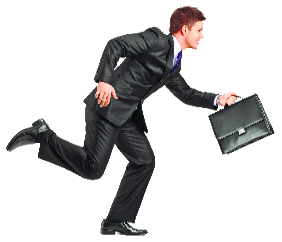 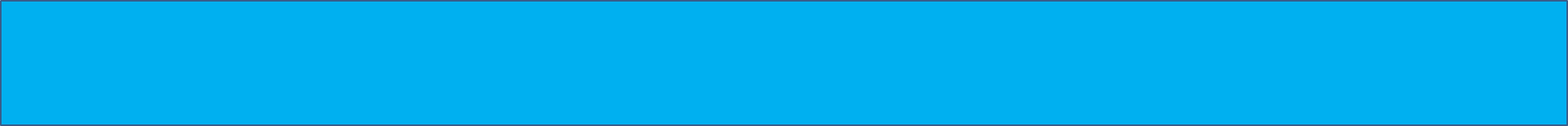 Time Management & Action Plan (8~15 hours/week)
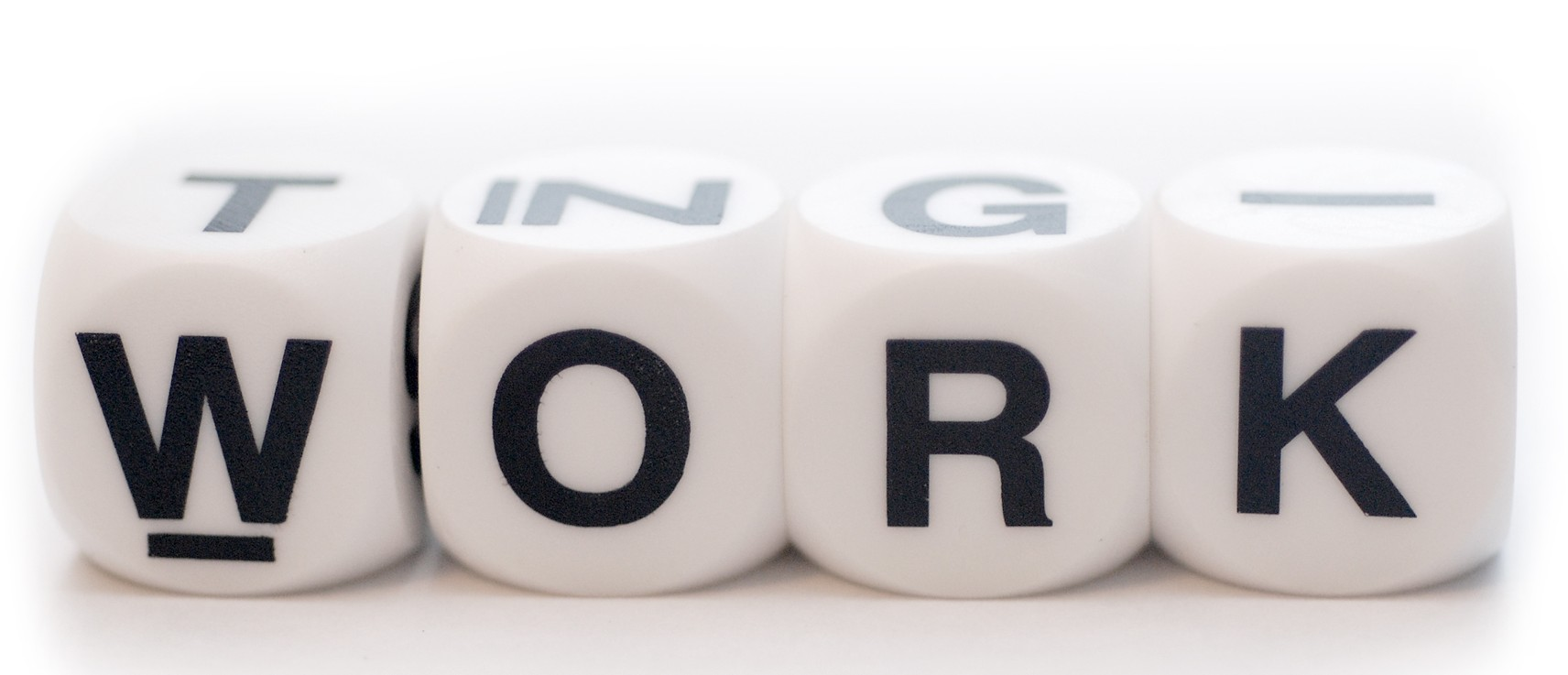 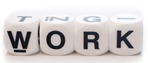 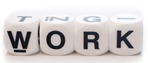 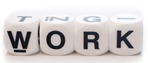 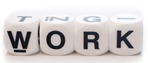 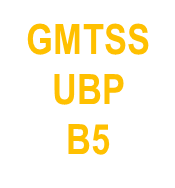 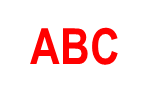 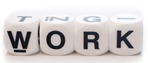 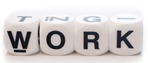 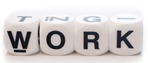 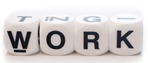 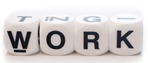 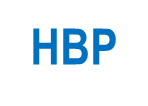 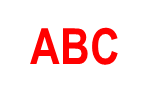 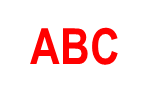 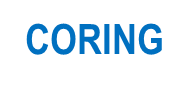 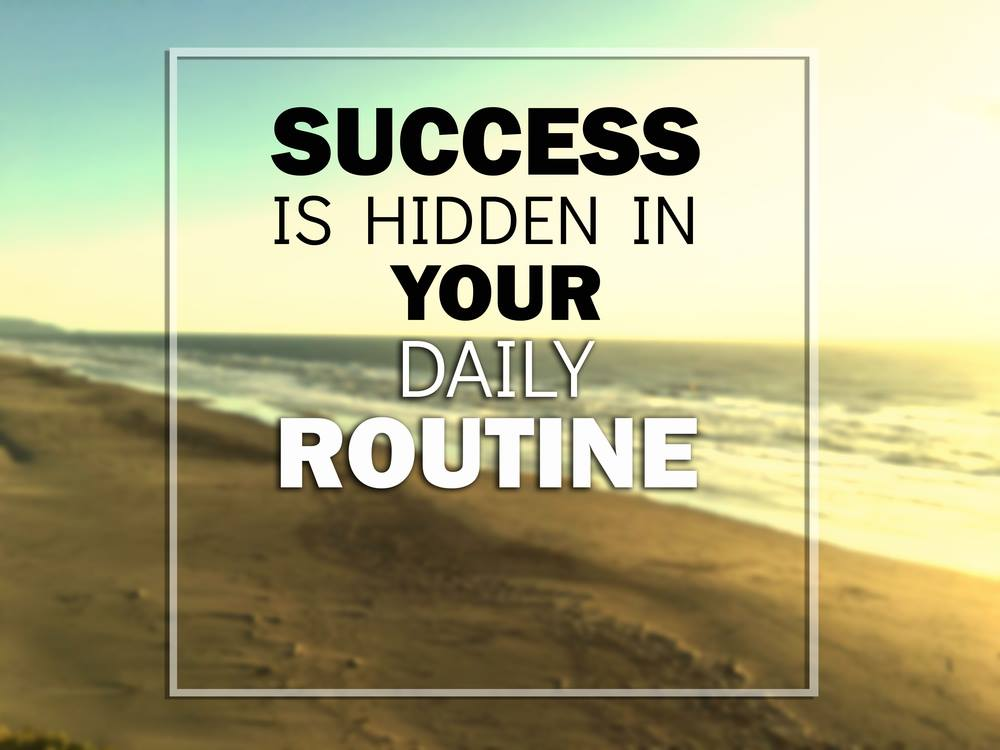 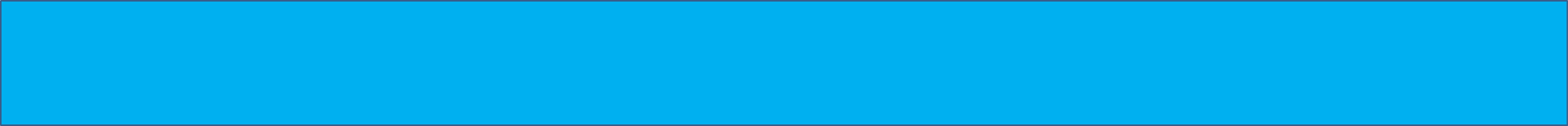 Goal setting
1. Master ufo2. challenge3. tickets 4. Make sure to have weekly coring training attendees
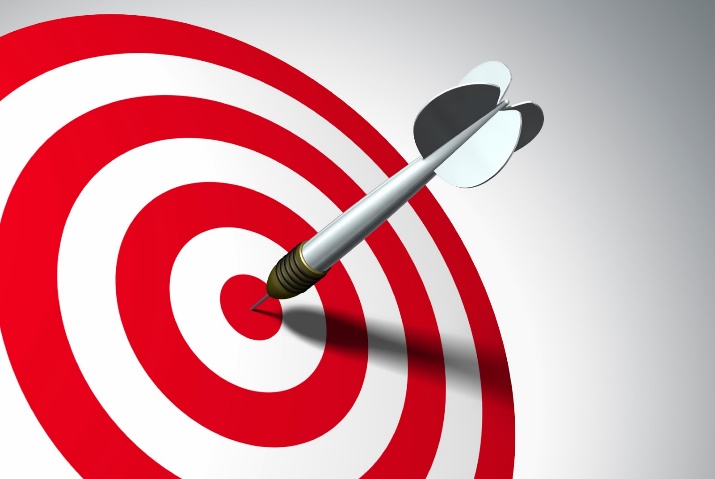 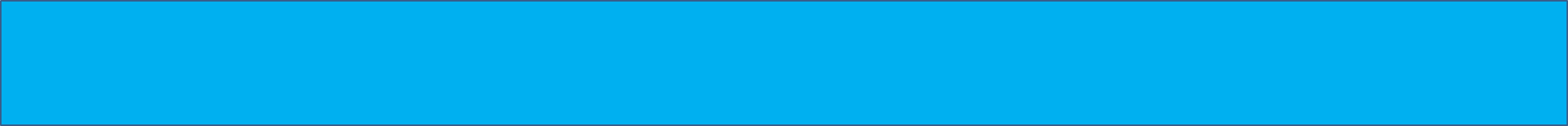 1. Master ufo
Goal setting
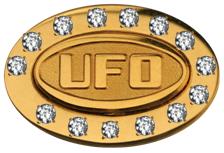 8
+ 8 = 16
(BDC 001)
(BDC 002 ~~)
2. chairman’s challenge
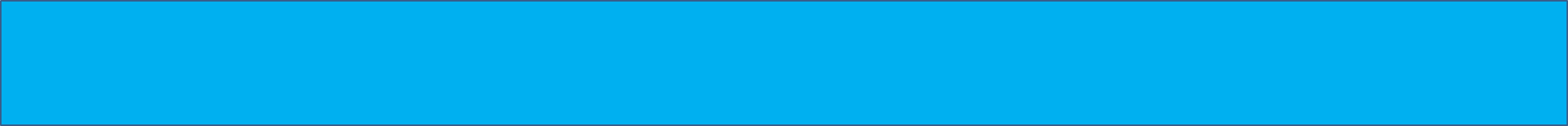 Goal setting
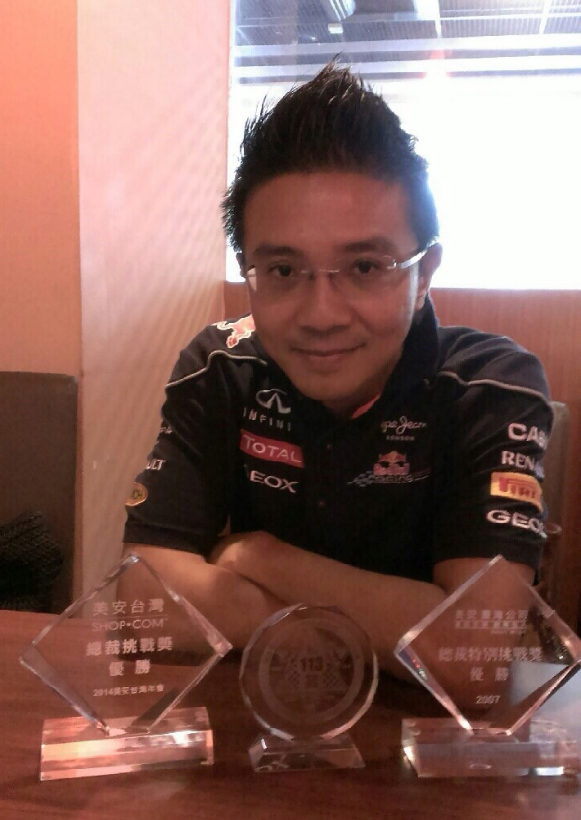 POWER OF “ONCE”
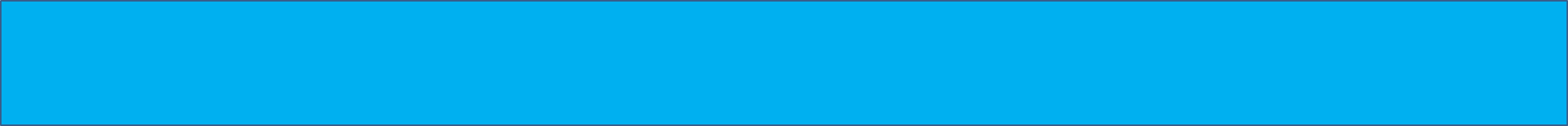 Goal setting
3. tickets
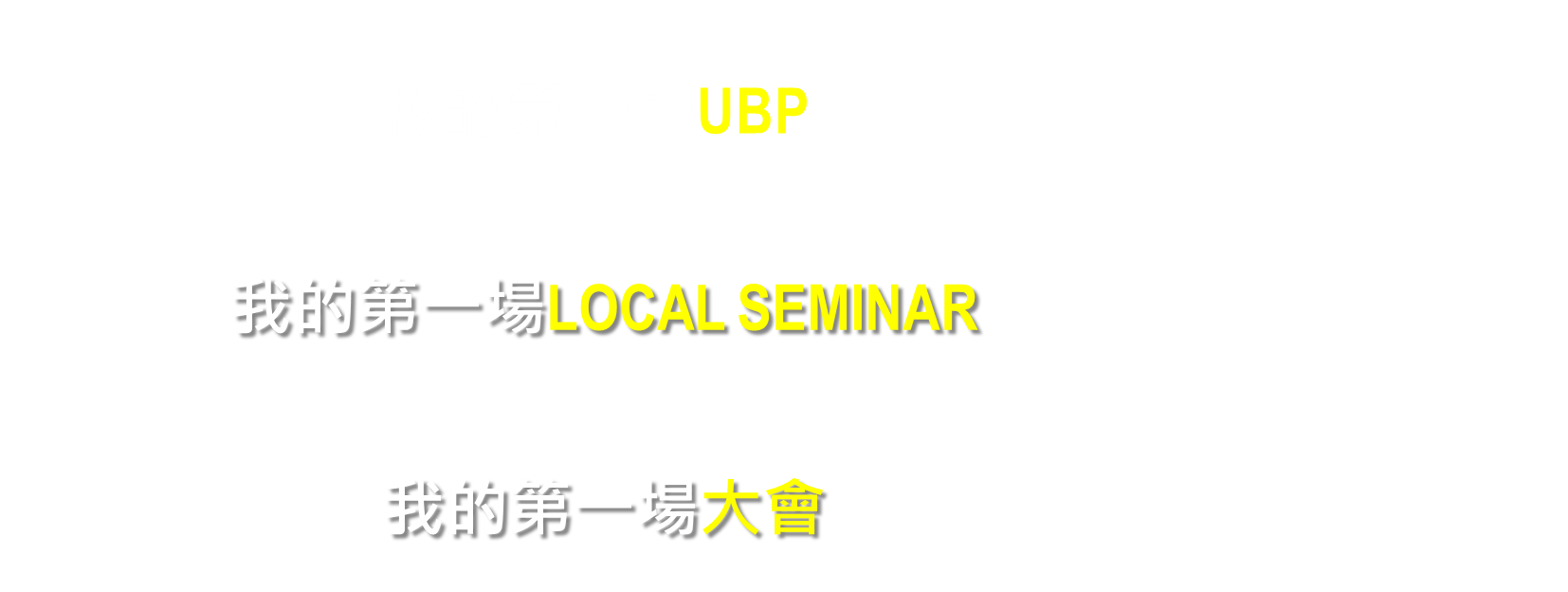 2
10
60
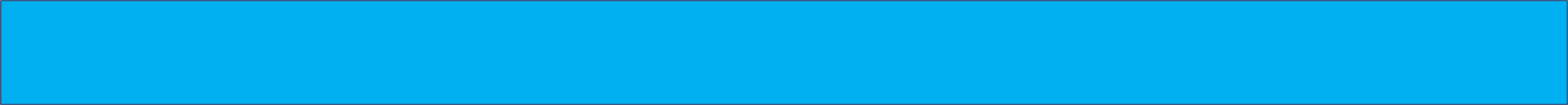 6 months (half-year) plan
LIN SHU TING
Local Seminar 28.29/9
Penang
STACY TUNG Local Seminar
22.23/6
KL
STEVEN HU
Local Seminar 21.22/9
KL
Nov. Leadership School
May Convention
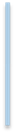 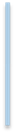 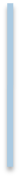 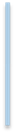 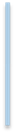 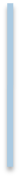 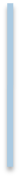 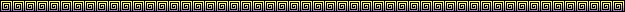 Oct
Nov
July
May
June
Aug
Sep
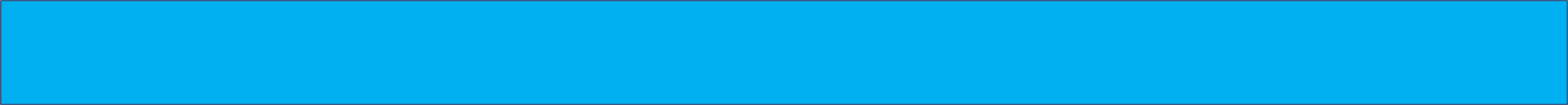 Monthly Plan
U
B
P
B5
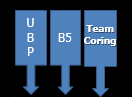 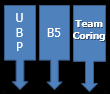 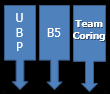 Team Coring
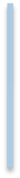 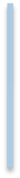 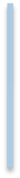 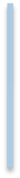 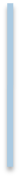 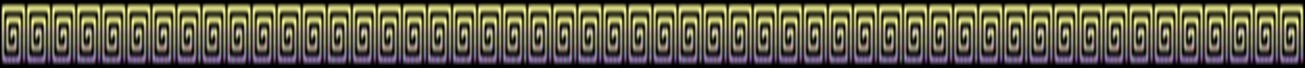 Week 2
Week 3
Week 4
Week 1
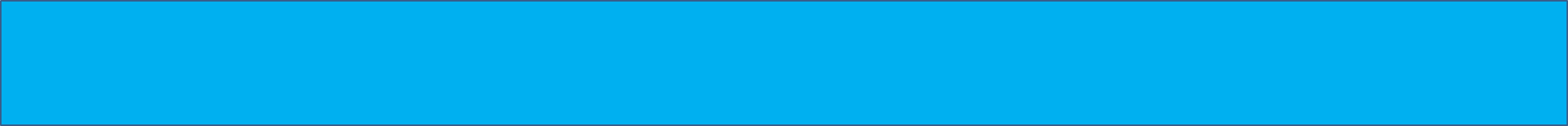 Weekly Plan
HBP
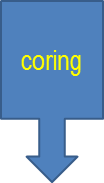 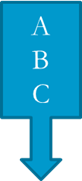 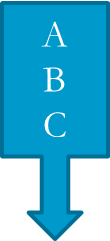 UBP
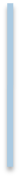 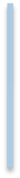 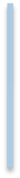 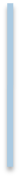 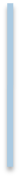 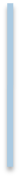 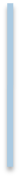 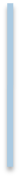 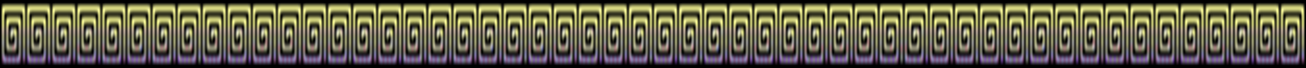 Monday
Tuesday
Wednesday
Thursday
Friday
Saturday
Sunday
The change of Quantity can create Quality change
4. Make sure to have weekly coring training attendees
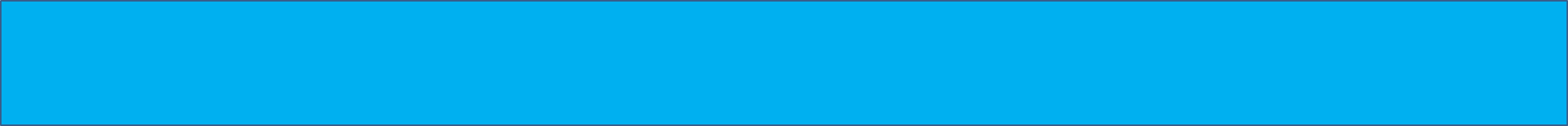 Goal setting
Coring is almost as important as a Convention
Coring Team gathering
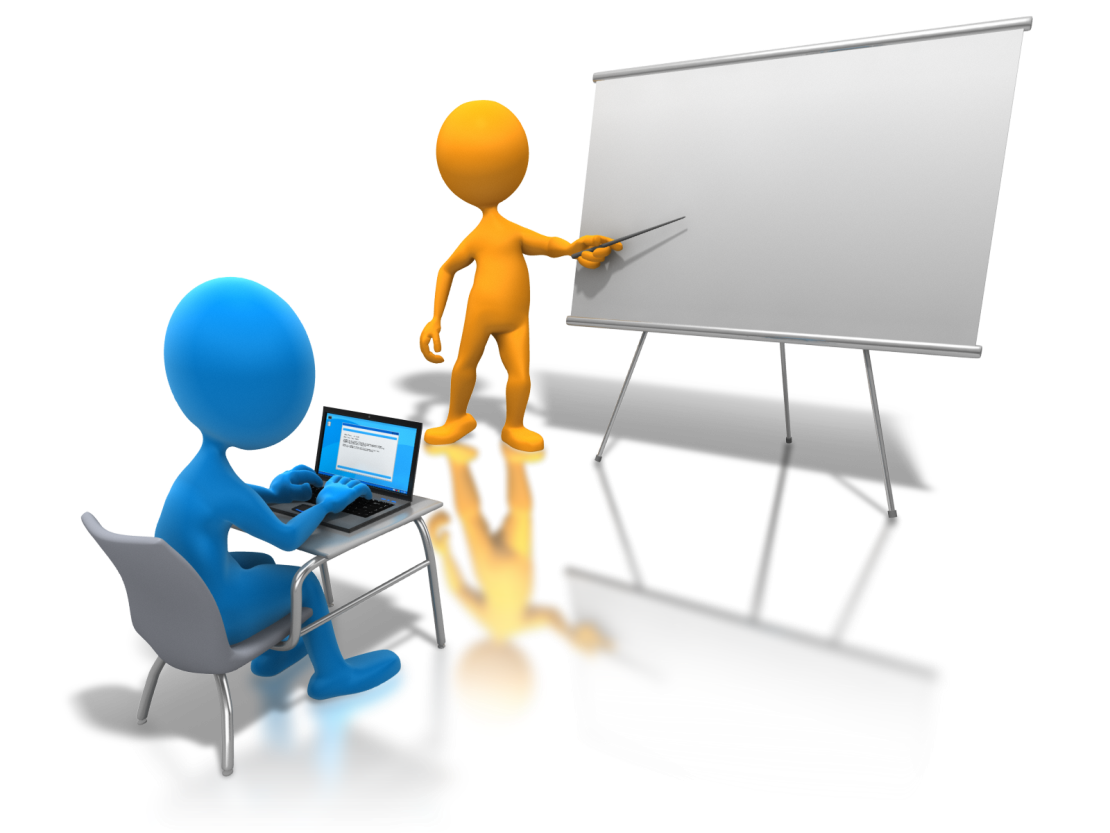 1. attend
2. participate
3. create your own coring
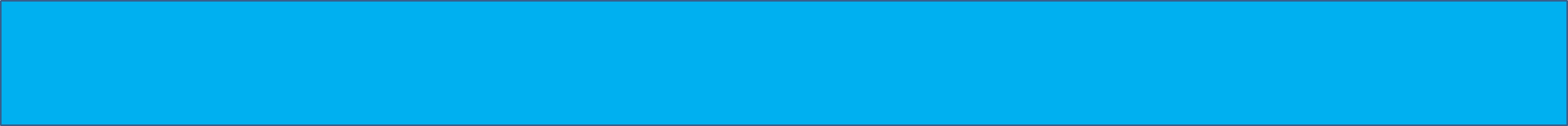 Three-year plan for success
Last person standing
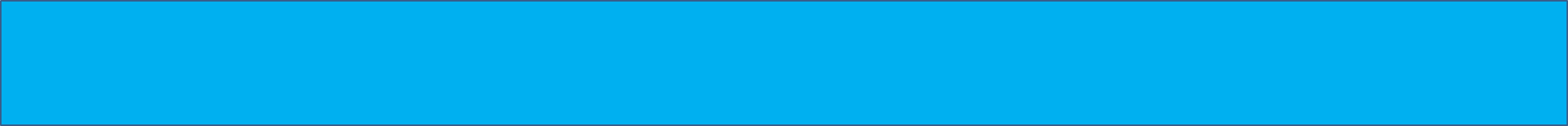 MA 2～3 Years Steps To Success
$ $ $ $ $ $ $ $ $ $ $ $ $ $ $ $ $
RM14,400/W
EFFORT
$ $ $ $ $ $ $ $ $ $ $ $
EFFORT
RM8,400/W
$ $ $ $ $ $ $
EFFORT
RM8,400/M
EFFORT
RM6,000/M
$ $
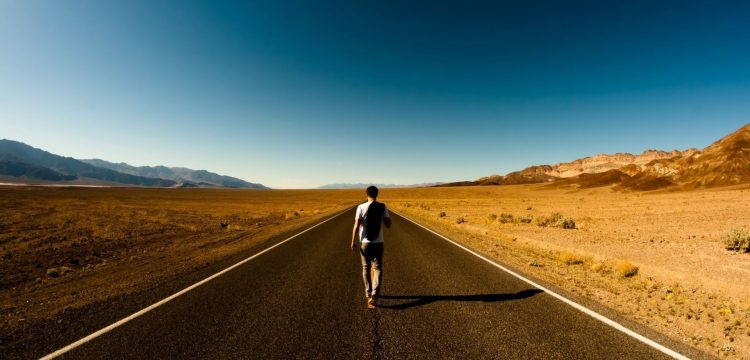 The road to success is not crowded 
because most people don’t have the STAMINA.
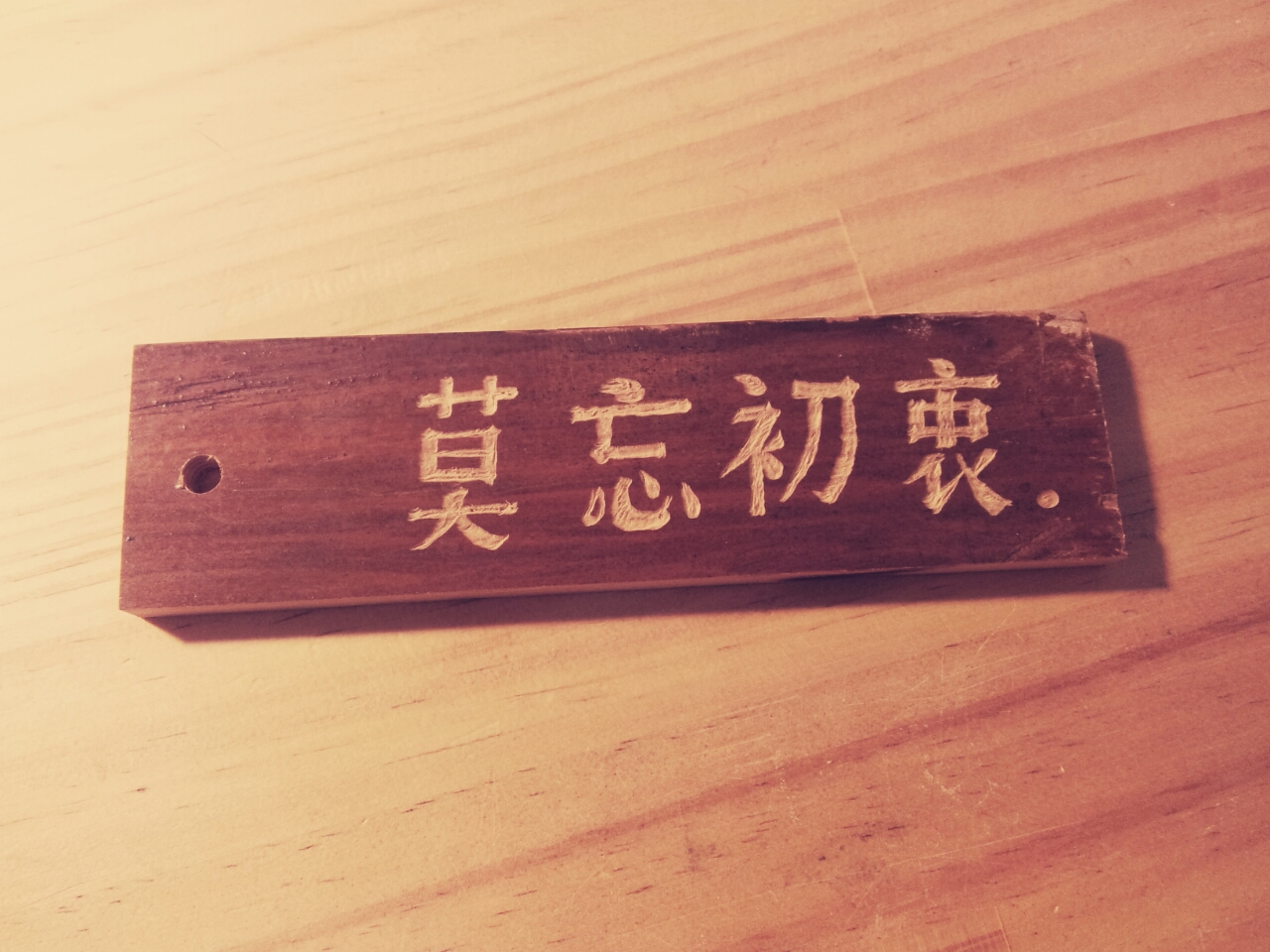 Never Forget Your “WHY”